“Big Idea” Question
Intro
Review Concepts
Check-In Questions
Teacher Engagement
Vocabulary
Student-Friendly Definition
Examples & Non-Examples
Frayer Model
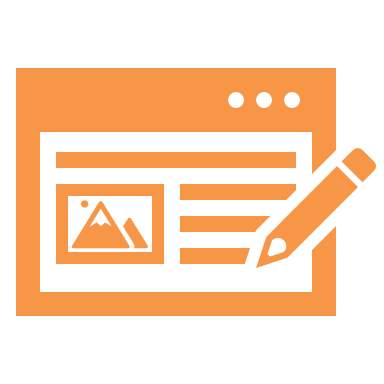 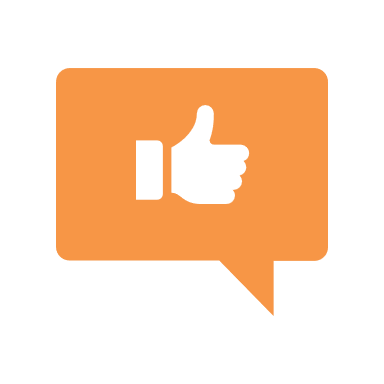 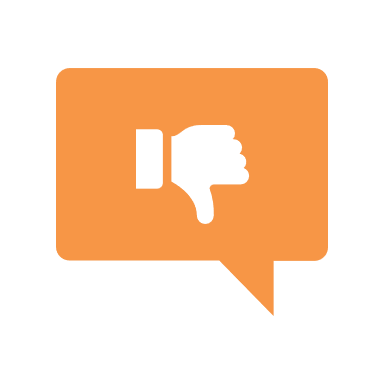 Simulation/Activity
[Speaker Notes: OK everyone, get ready for our next lesson.  Just as a reminder, these are the different components that our lesson may include, and you’ll see these icons in the top left corner of each slide so that you can follow along more easily!]
Condensation
Intro
Intro
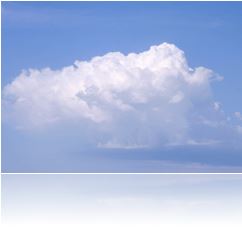 [Speaker Notes: Today we are going to learn about condensation.]
Big Question: How does water move throughout Earth’s atmosphere?
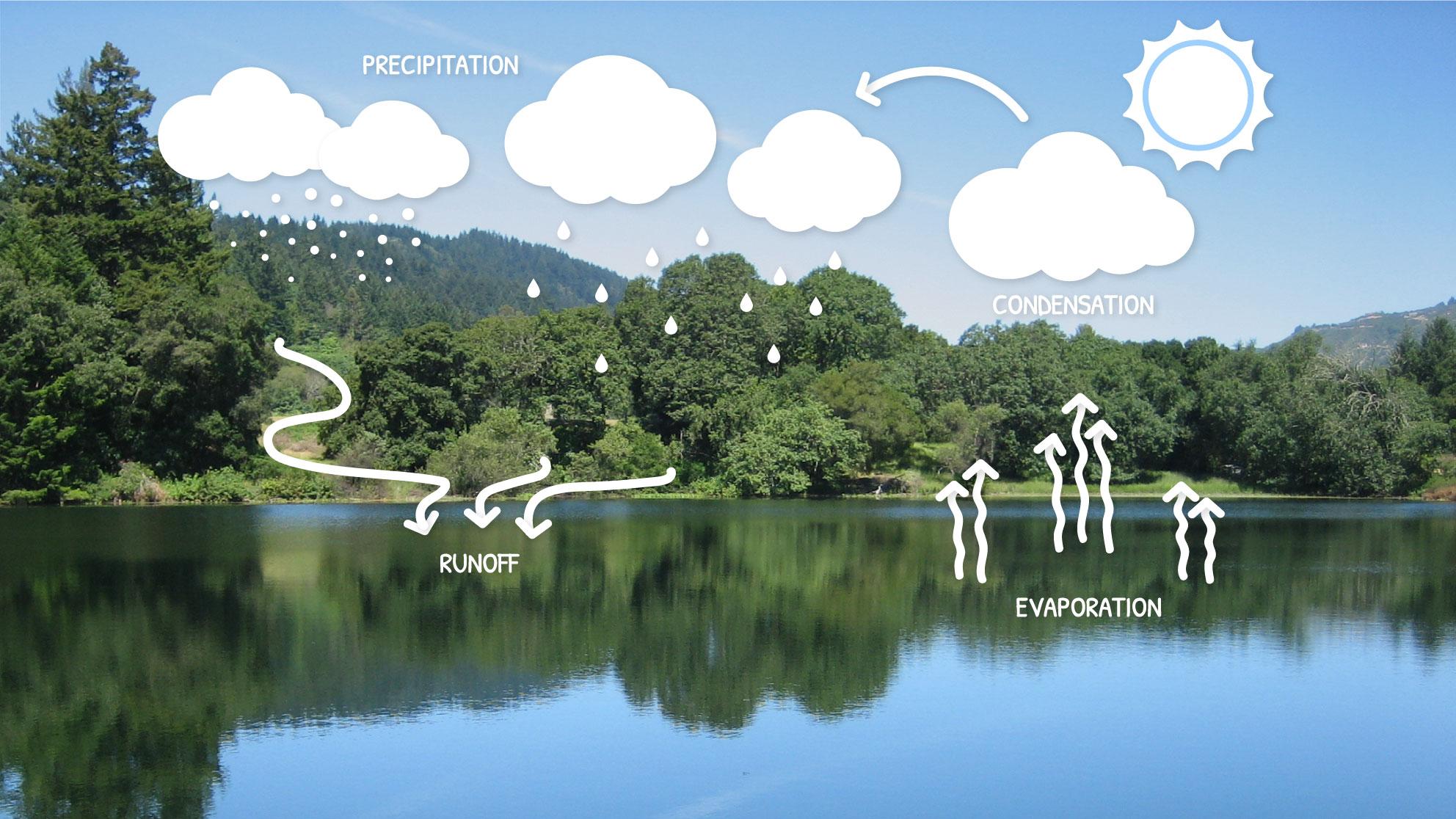 [Speaker Notes: Our “big question” is: How does water move throughout Earth’s atmosphere?

[Pause and illicit predictions from students.]

I love all these thoughtful scientific hypotheses!  Be sure to keep this question and your predictions in mind as we move through these next few lessons, and we’ll continue to revisit it.]
[Speaker Notes: Before we move on to our new vocabulary term, let’s review some other words & concepts that you already learned and make sure you are firm in your understanding.]
Atmosphere: the layers of gas surrounding the Earth’s surface
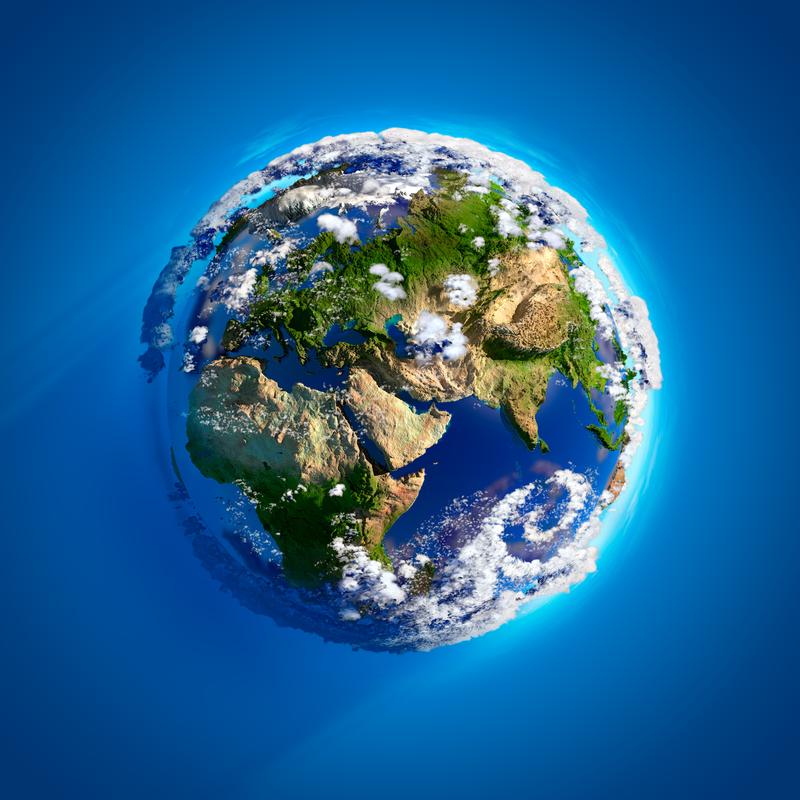 [Speaker Notes: Atmosphere is the layers of gas surrounding the Earth’s surface. Sometimes, the atmosphere is called a “blanket” of gases.]
Cycles: events that happen in the same order over and over again
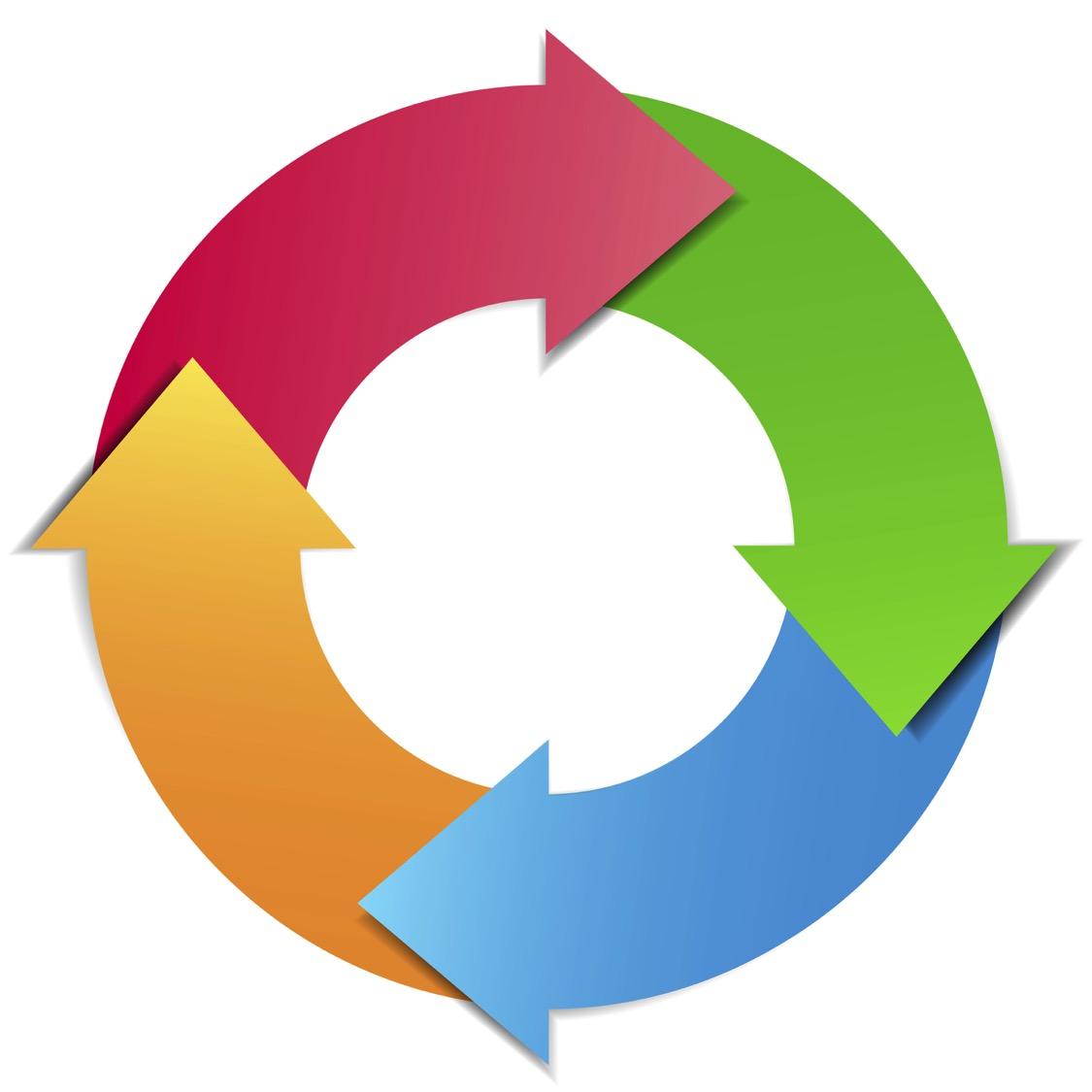 [Speaker Notes: Much of life on Earth depends on cycles. Cycles are events that happen in the same order over and over again. The end of one cycle marks the beginning of another.]
Water Cycle: the process through which water moves from Earth through the atmosphere and returns to Earth
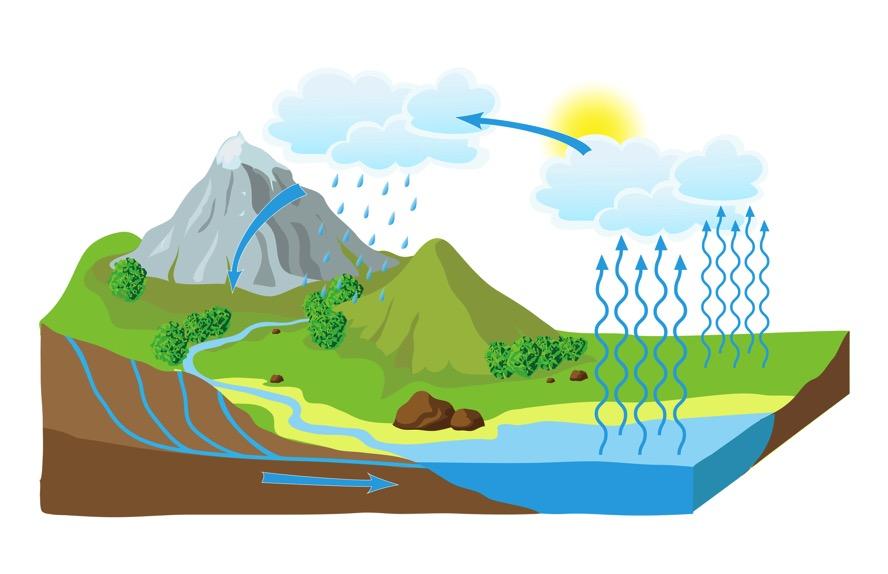 [Speaker Notes: The water cycle is the process through which water moves from Earth through the atmosphere and returns to Earth]
Water Vapor: an invisible gas that is made up of heated water particles
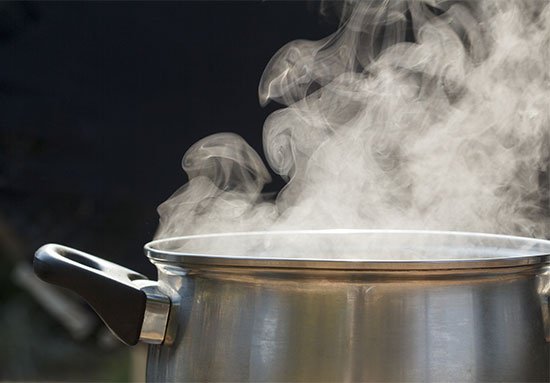 [Speaker Notes: Water Vapor is an invisible gas that is made up of heated water particles.]
Clouds: groups of cooled water vapor that have turned into water droplets in the sky
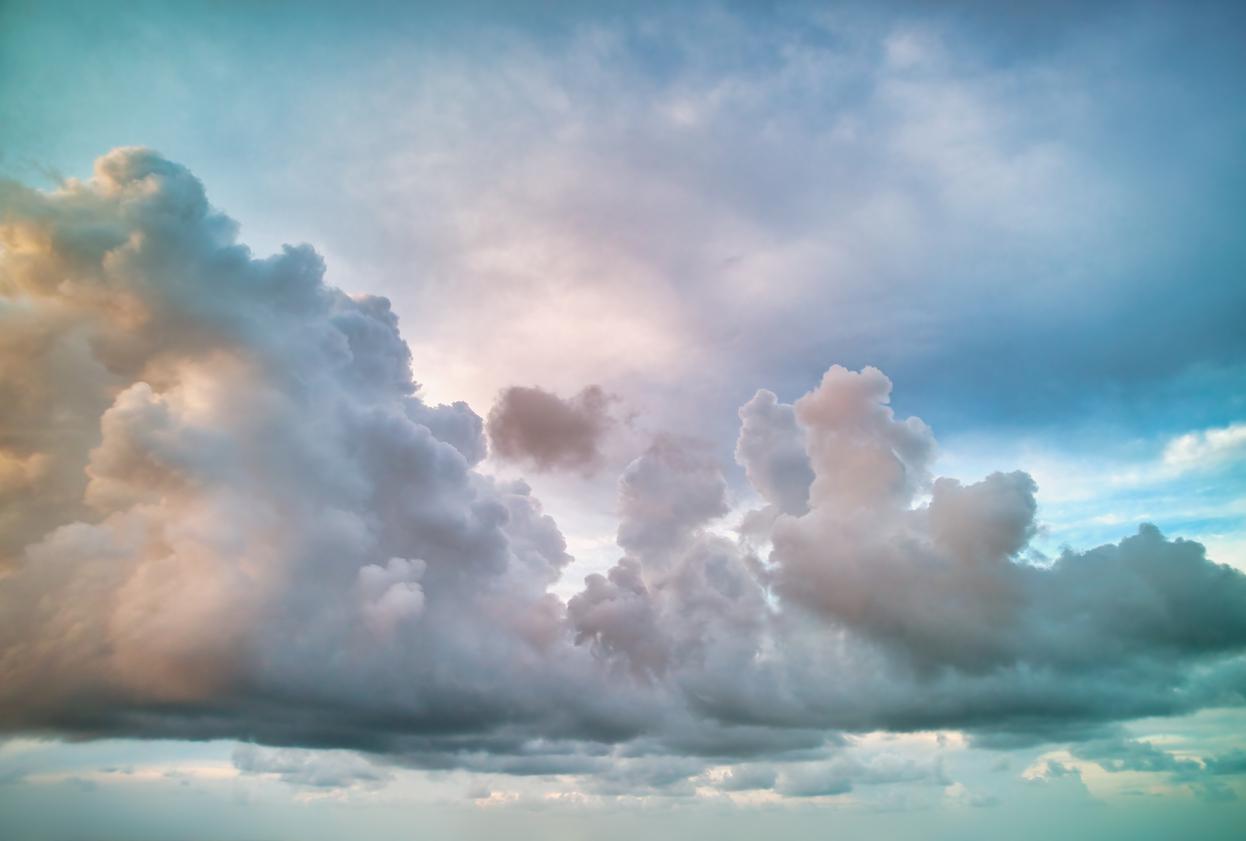 [Speaker Notes: Clouds are groups of cooled water vapor that have turned into water droplets in the sky.]
[Speaker Notes: Now let’s pause for a moment to check your understanding.]
True or False: The Water Cycle is the process through which water moves from Earth through the atmosphere and returns to Earth
True
False
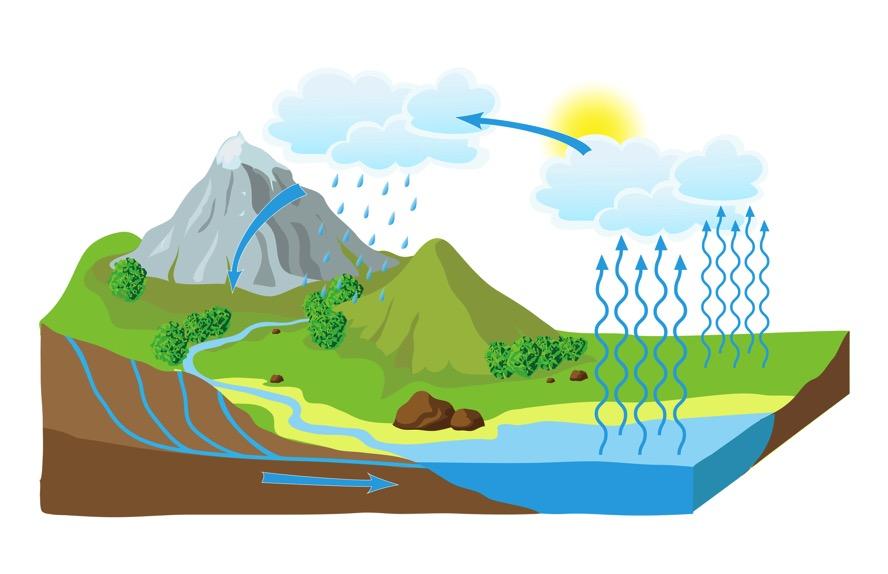 [Speaker Notes: True or false: The Water Cycle is the process through which water moves from Earth through the atmosphere and returns to Earth.

[A. True]]
True or False: The Water Cycle is the process through which water moves from Earth through the atmosphere and returns to Earth
True
False
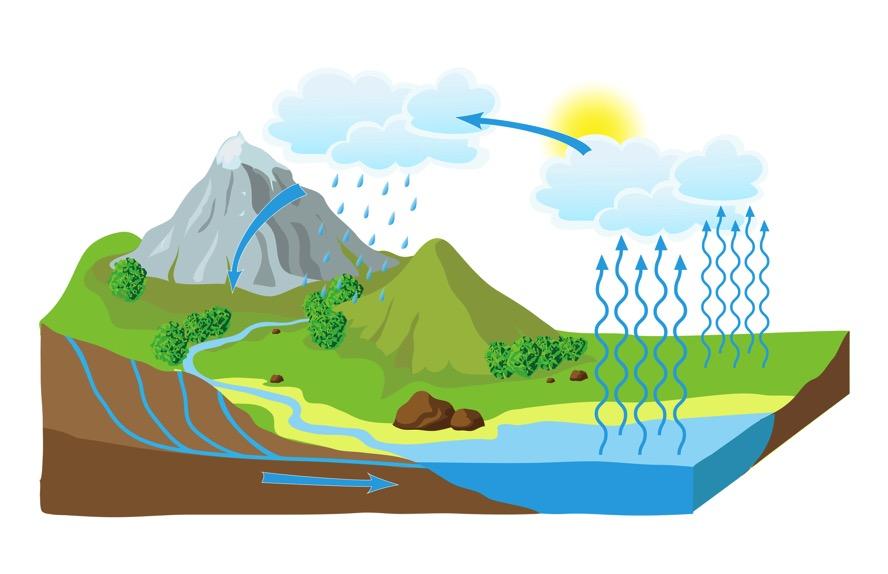 [Speaker Notes: True or false: The Water Cycle is the process through which water moves from Earth through the atmosphere and returns to Earth.

[A. True]]
Clouds are groups of _______ water vapor that have turned into water droplets in the sky.
Cooled
Warmed
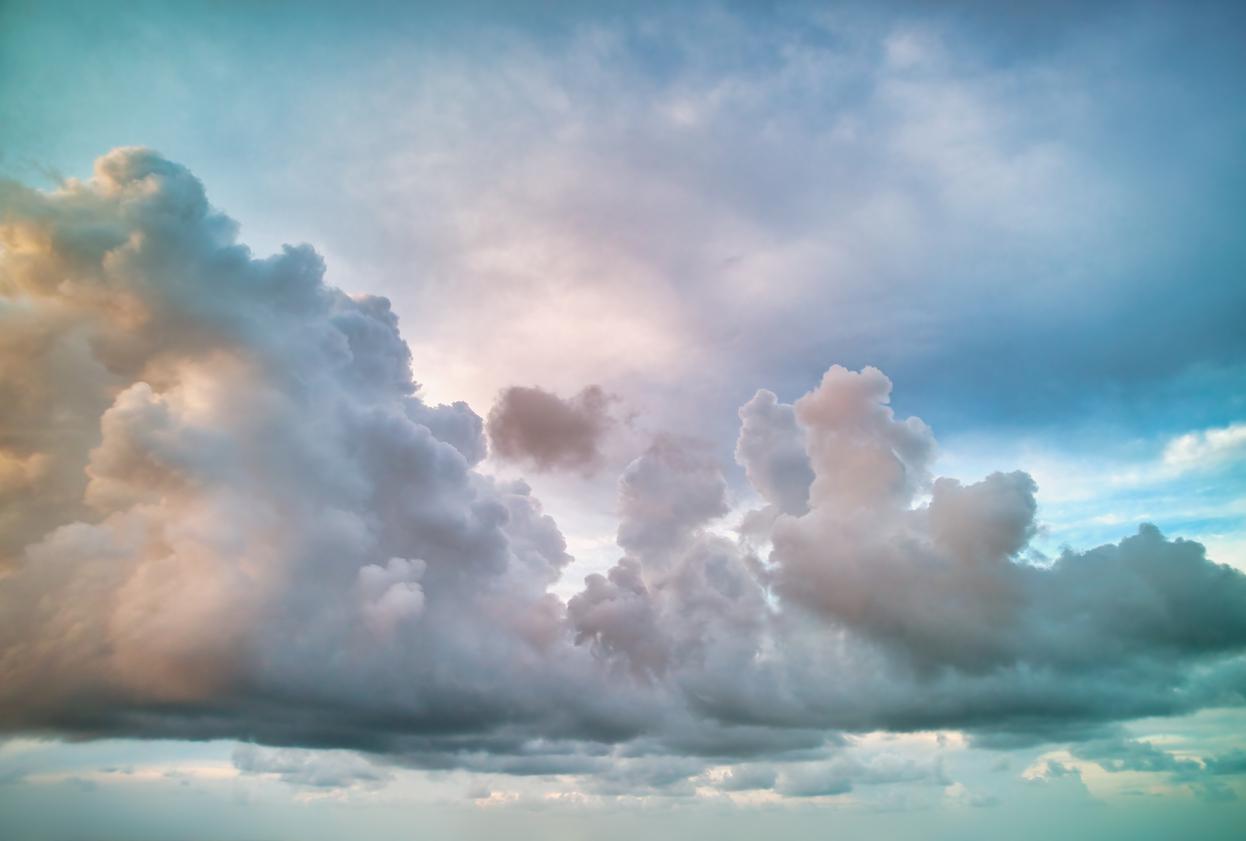 [Speaker Notes: Clouds are groups of _________ water vapor that have turned into water droplets in the sky.

[A. Cooled]]
Clouds are groups of _______ water vapor that have turned into water droplets in the sky.
Cooled
Warmed
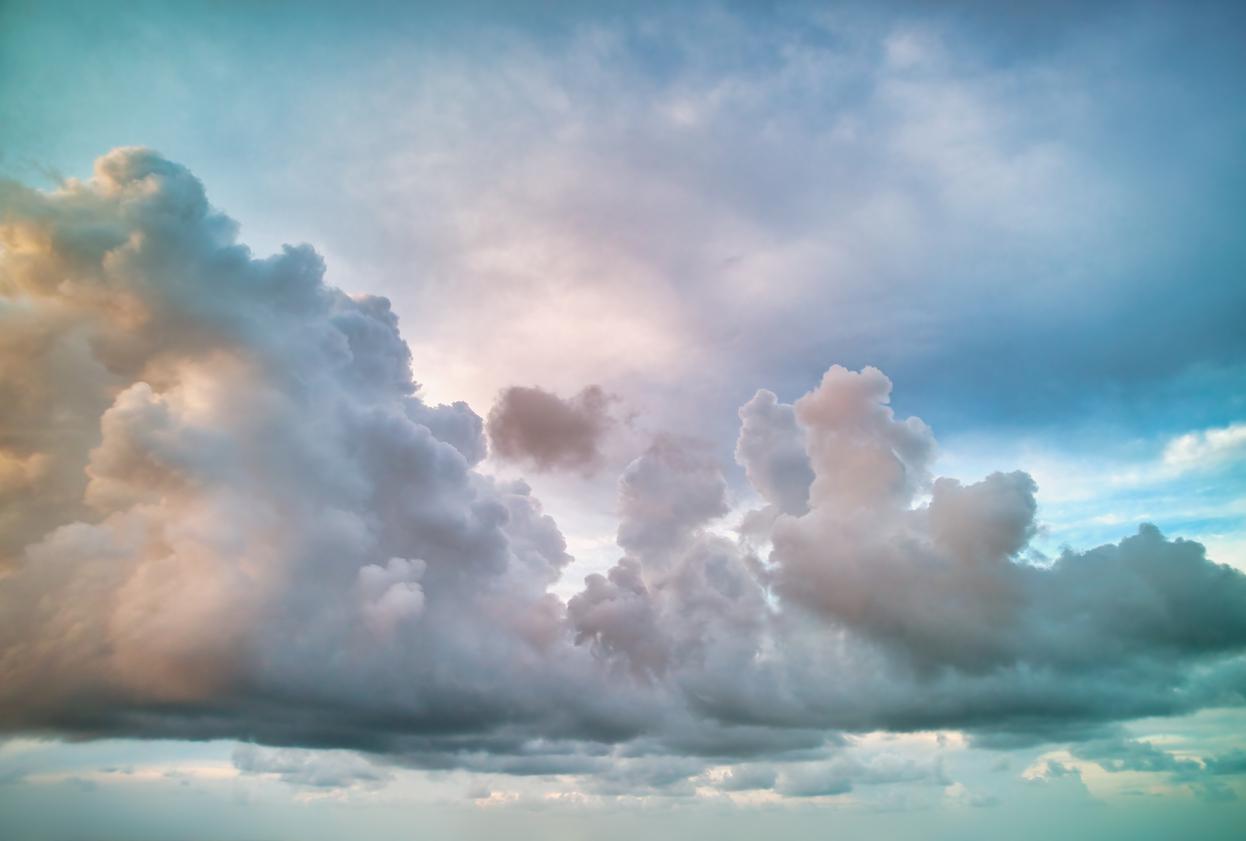 [Speaker Notes: Clouds are groups of _________ water vapor that have turned into water droplets in the sky.

[A. Cooled]]
Condensation
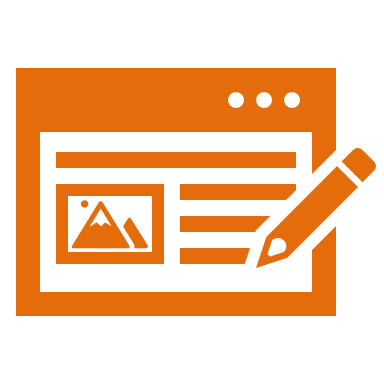 [Speaker Notes: Now that we’ve reviewed, let’s define our new term, condensation.]
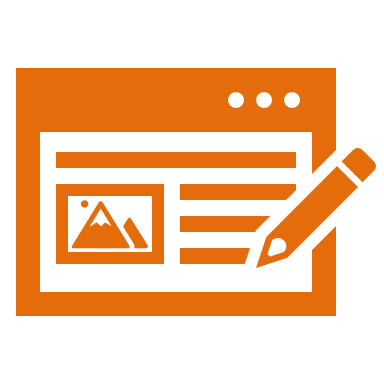 Intro
Condensation: when water vapor in the air cools down and turns back into tiny water droplets
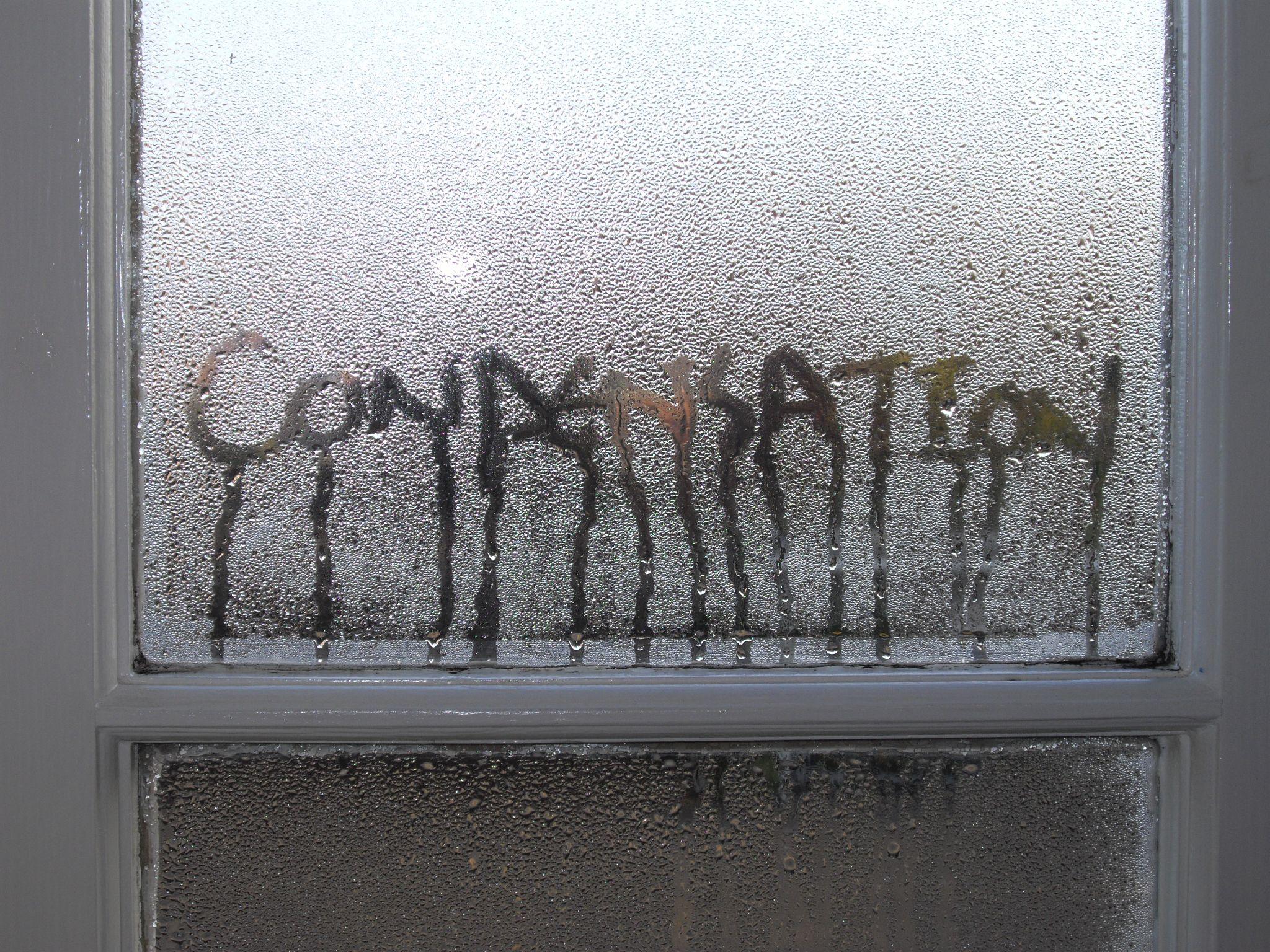 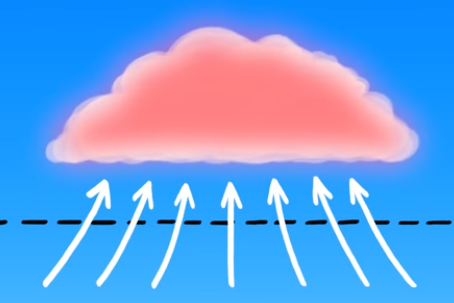 [Speaker Notes: Condensation is when water vapor in the air cools down and turns back into tiny water droplets. In the water cycle, this results in clouds.]
[Speaker Notes: Now let’s pause for a moment to check your understanding.]
What is condensation?
Intro
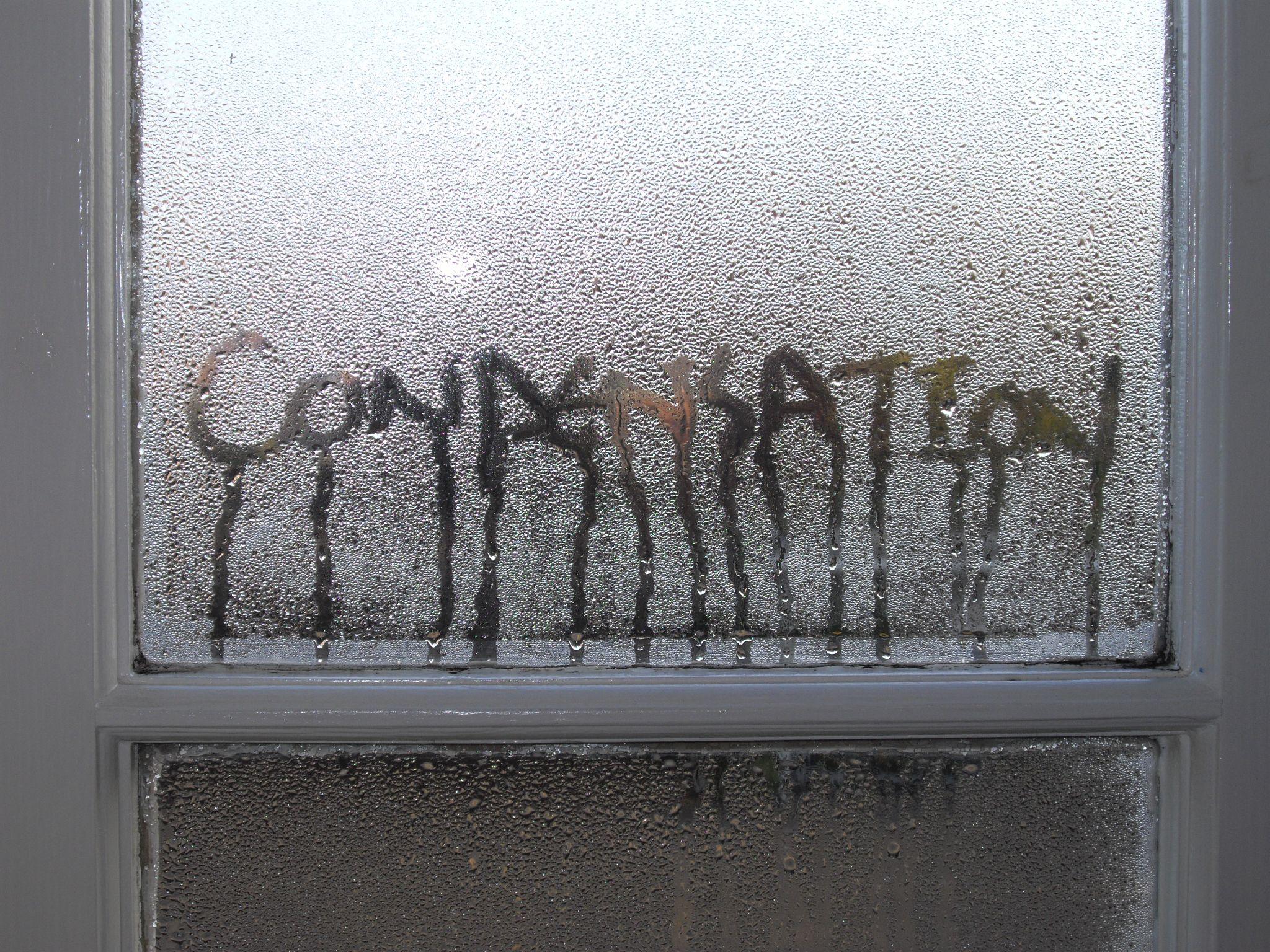 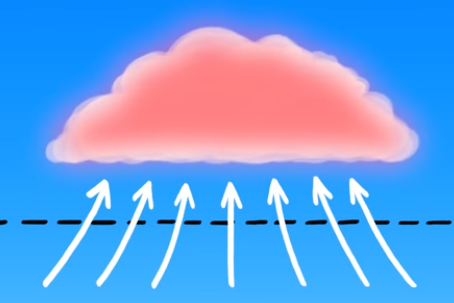 [Speaker Notes: Condensation is when water vapor in the air cools down and turns back into tiny water droplets. In the water cycle, this results in clouds.]
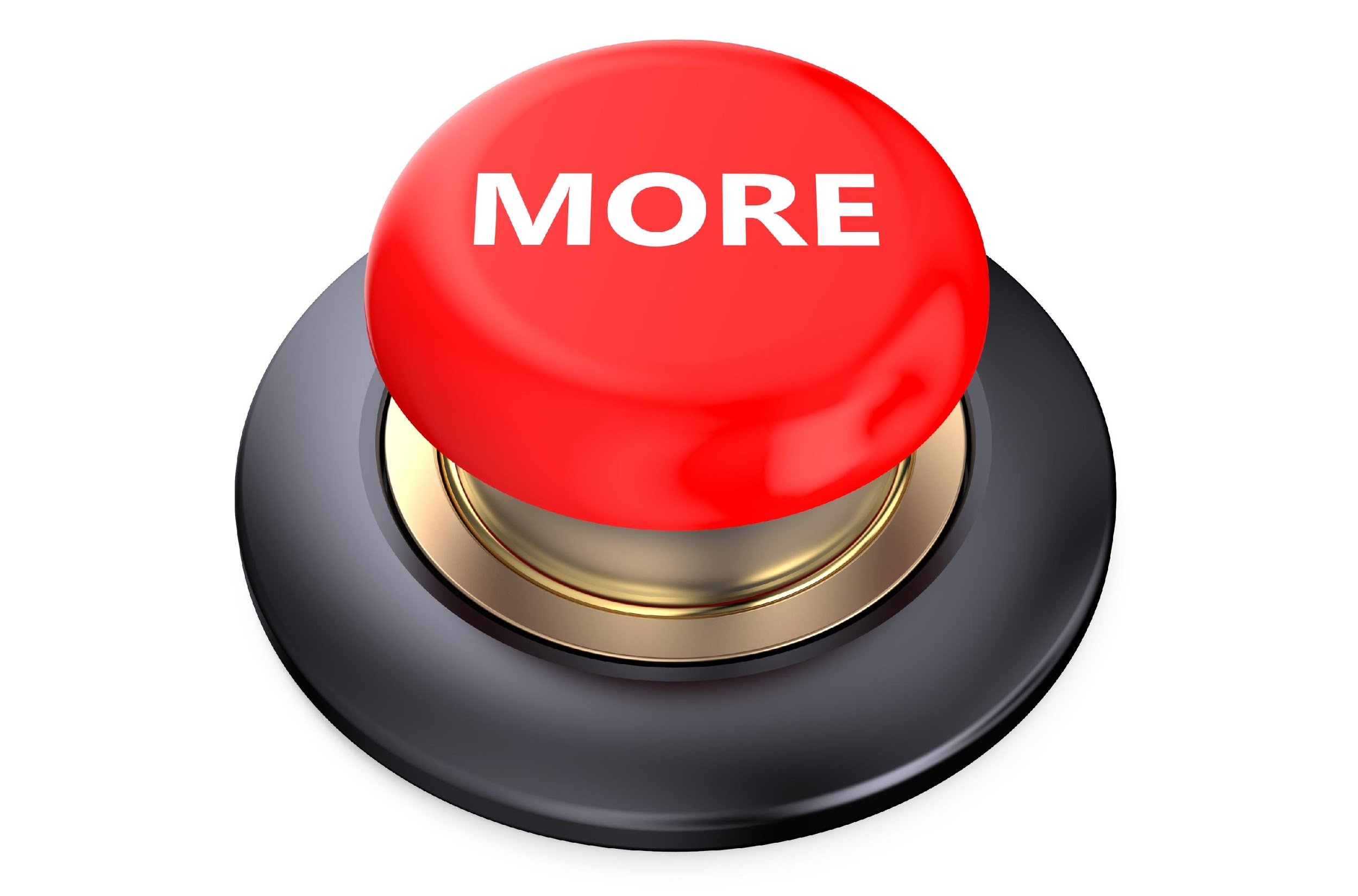 [Speaker Notes: That is the basic definition, but there is a bit more you need to know.]
Condensation is a key step in the water cycle that helps make clouds.  When the sun warms up water from oceans, lakes, and rivers, it turns into invisible water vapor and rises up into the sky.
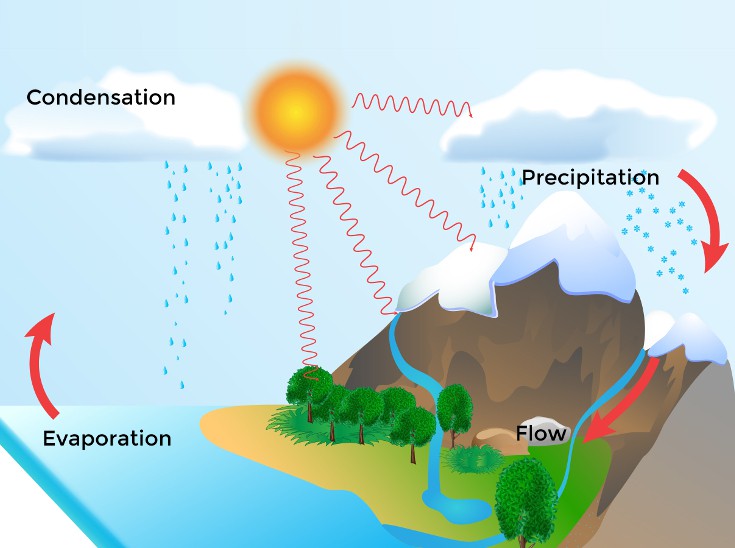 [Speaker Notes: Condensation is a key step in the water cycle that helps make clouds.  When the sun warms up water from oceans, lakes, and rivers, it turns into invisible water vapor and rises up into the sky.]
Then, as this water vapor cools down high up in the air, it changes back into tiny water droplets through condensation. These tiny droplets come together to form clouds.
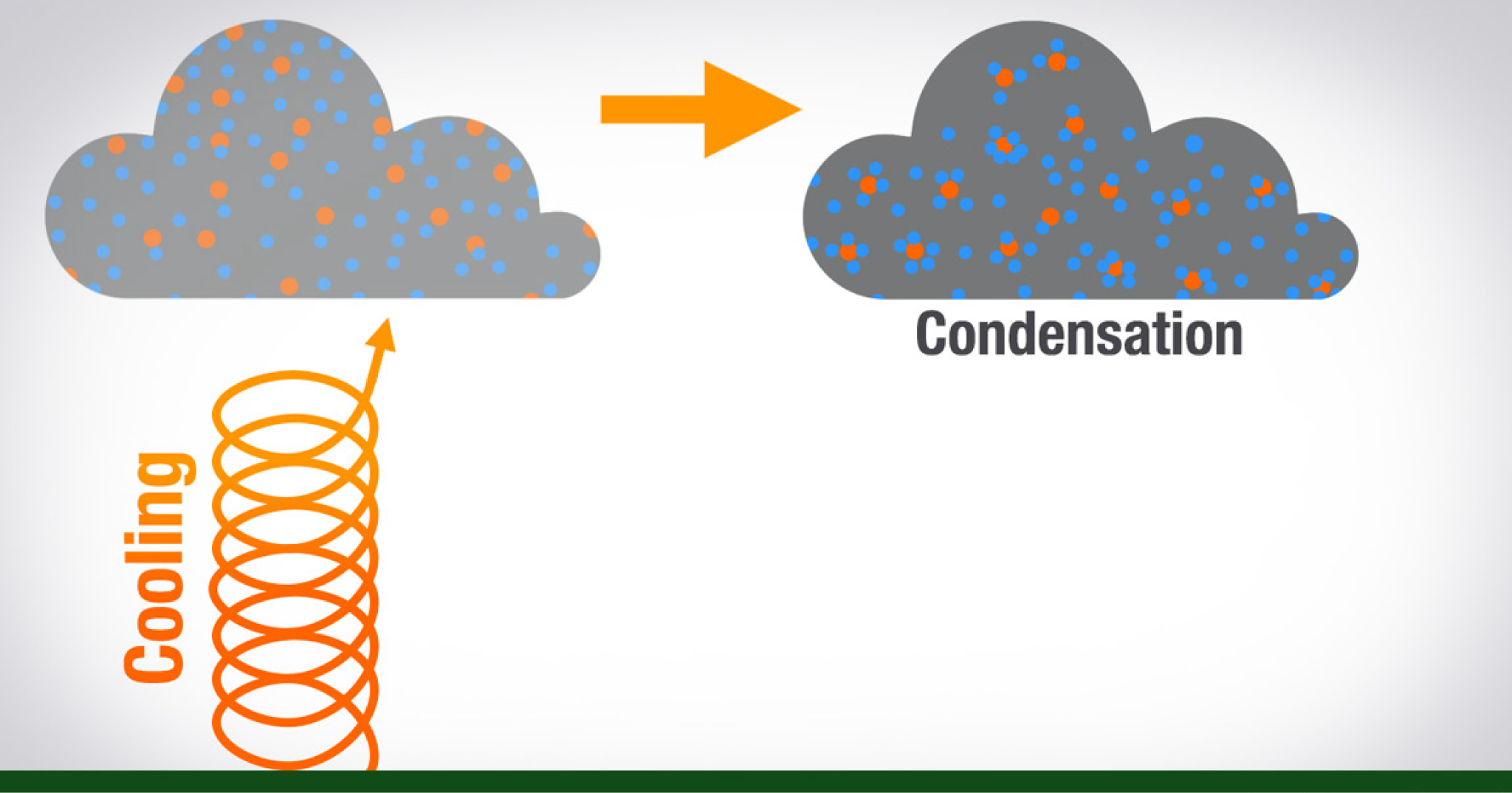 [Speaker Notes: Then, as this water vapor cools down high up in the air, it changes back into tiny water droplets through condensation. These tiny droplets come together to form clouds.]
Condensation also happens when water vapor is heated up in other processes, like water droplets collecting on a pot lid when cooking or on the outside of a cold drink on a hot day.
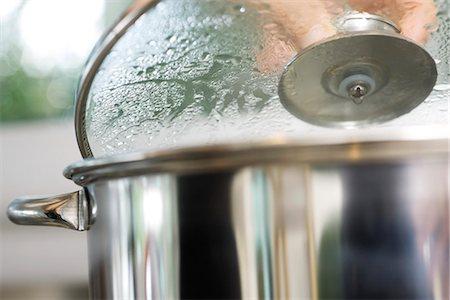 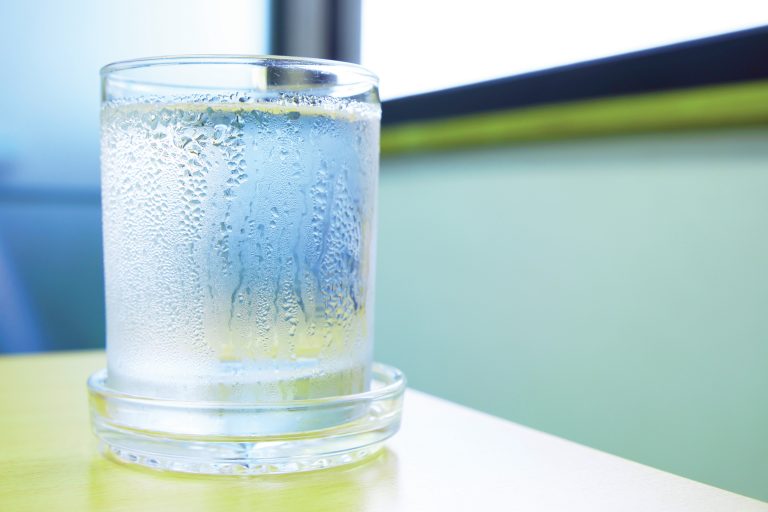 [Speaker Notes: Condensation also happens when water vapor is heated up in other processes, like water droplets collecting on a pot lid when cooking or on the outside of cold drink on a hot day.]
[Speaker Notes: Let’s check-in for understanding.]
True or False: Condensation is a key step in the water cycle that helps make clouds.
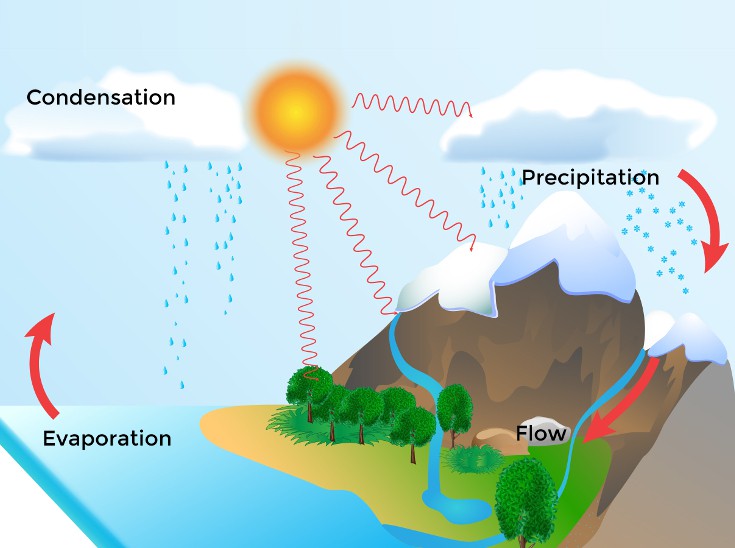 True
False
[Speaker Notes: True or False: Condensation is a key step in the water cycle that helps make clouds.

[True]]
True or False: Condensation is a key step in the water cycle that helps make clouds.
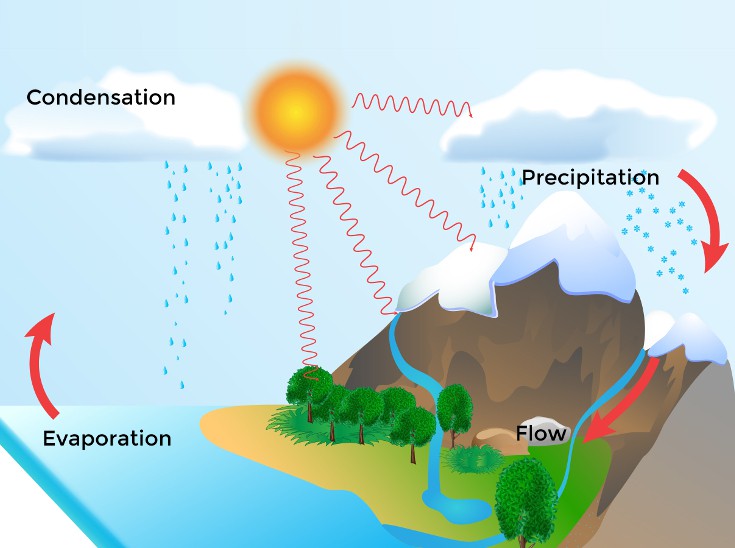 True
False
[Speaker Notes: True or False: Condensation is a key step in the water cycle that helps make clouds.

[True]]
Condensation happens when water vapor ______ ______ into water droplets, either in the sky as clouds or on things like the outside of cool drinks on hot days.
heats up
cools down
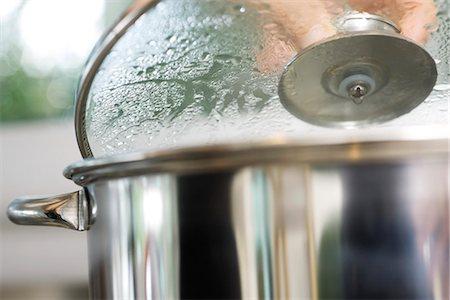 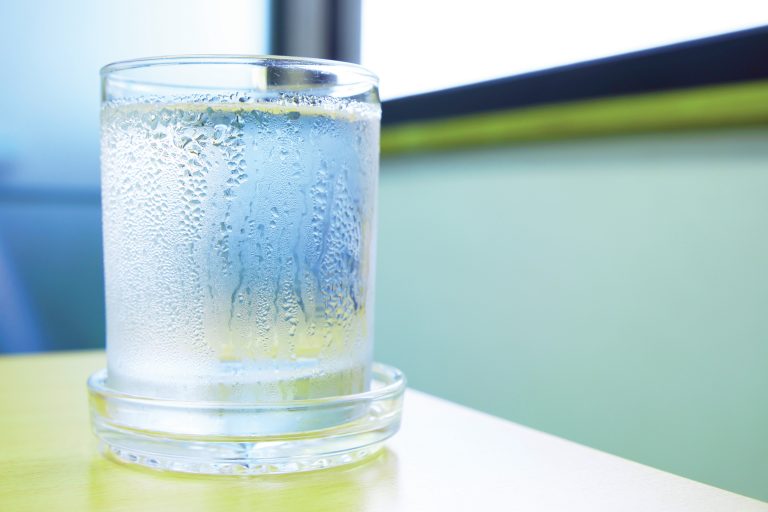 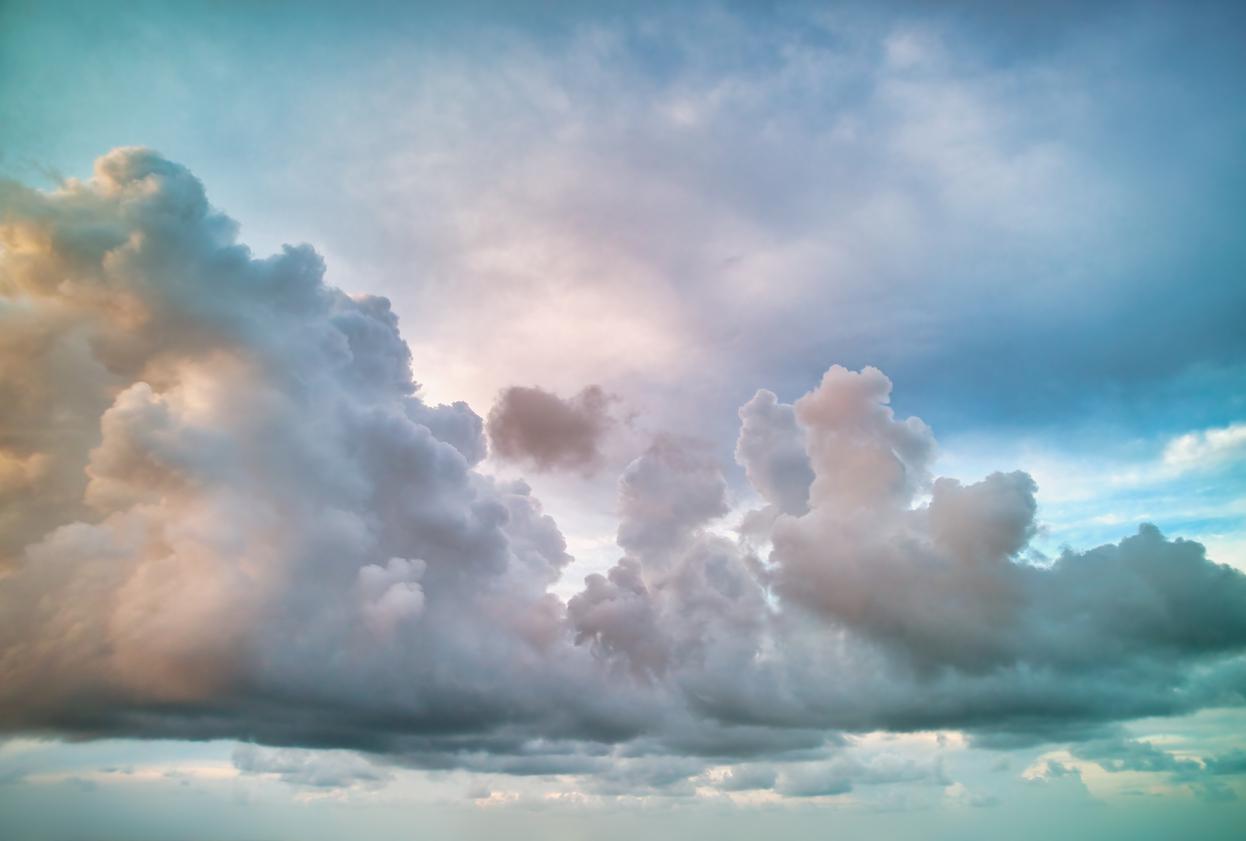 [Speaker Notes: Condensation happens when water vapor ____ _____ into water droplets, either in the sky as clouds or on things like the outside of cool drinks on hot days.

[B. cools down]]
Condensation happens when water vapor ______ ______ into water droplets, either in the sky as clouds or on things like the outside of cool drinks on hot days.
heats up
cools down
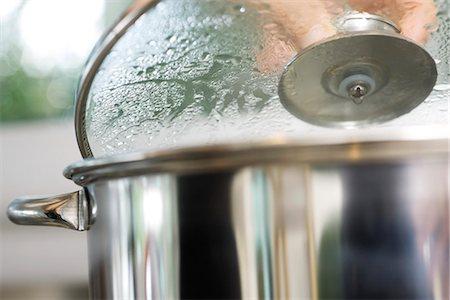 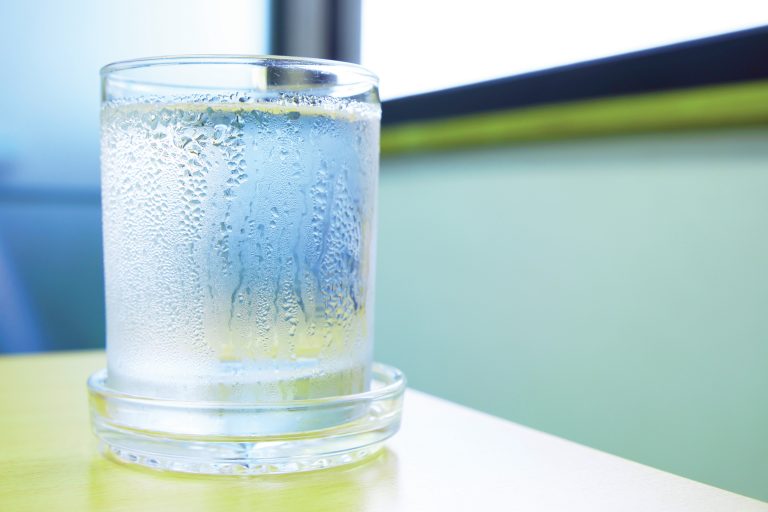 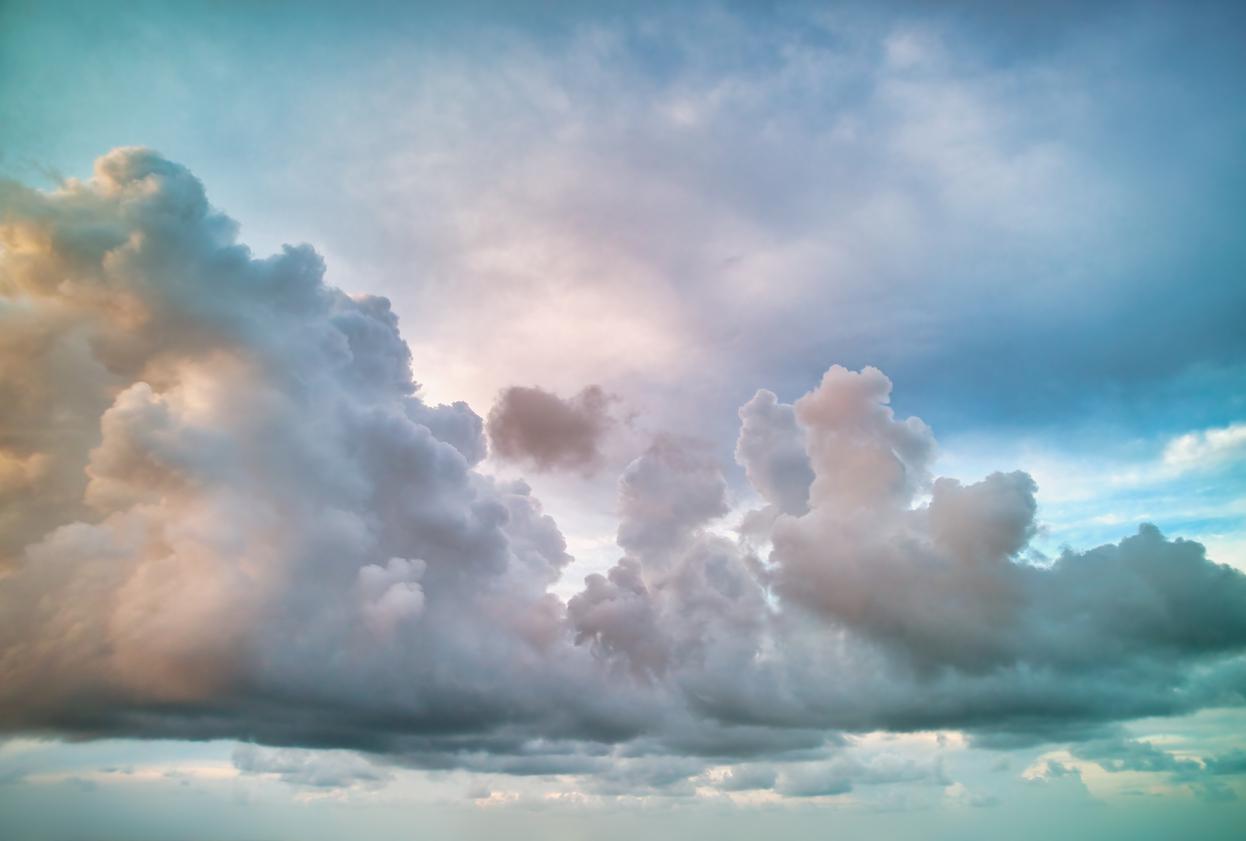 [Speaker Notes: Condensation happens when water vapor ____ _____ into water droplets, either in the sky as clouds or on things like the outside of cool drinks on hot days.]
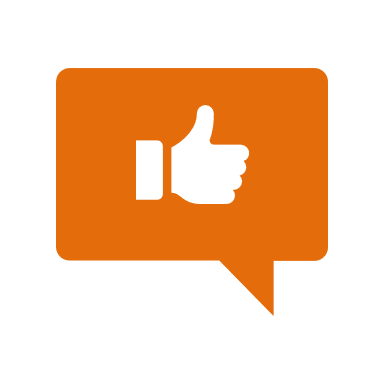 [Speaker Notes: Now, let’s talk about some examples of the condensation.]
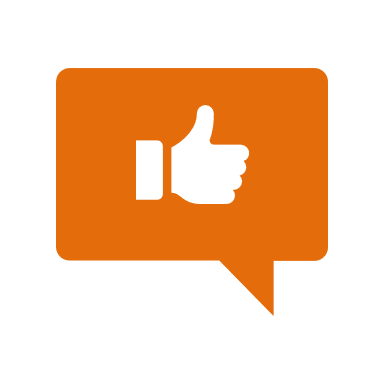 Breathing when it is cold outside is an example of condensation. The hot water vapor from your body is released into the cold air and creates tiny water droplets that you can see.
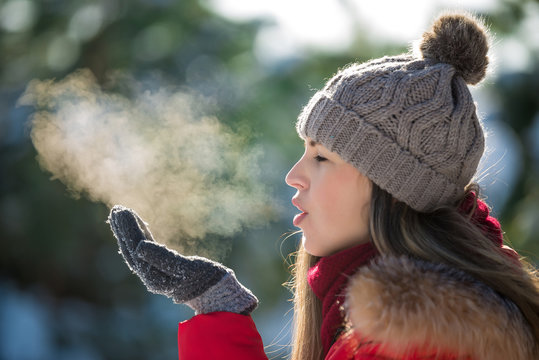 [Speaker Notes: Breathing when it is cold outside is an example of condensation. The hot water vapor from your body is released into the cold air and creates tiny water droplets that you can see.]
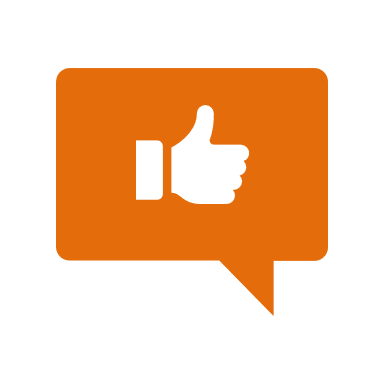 Clouds are an example of condensation. This is when water vapor cools down into water droplets in the sky.
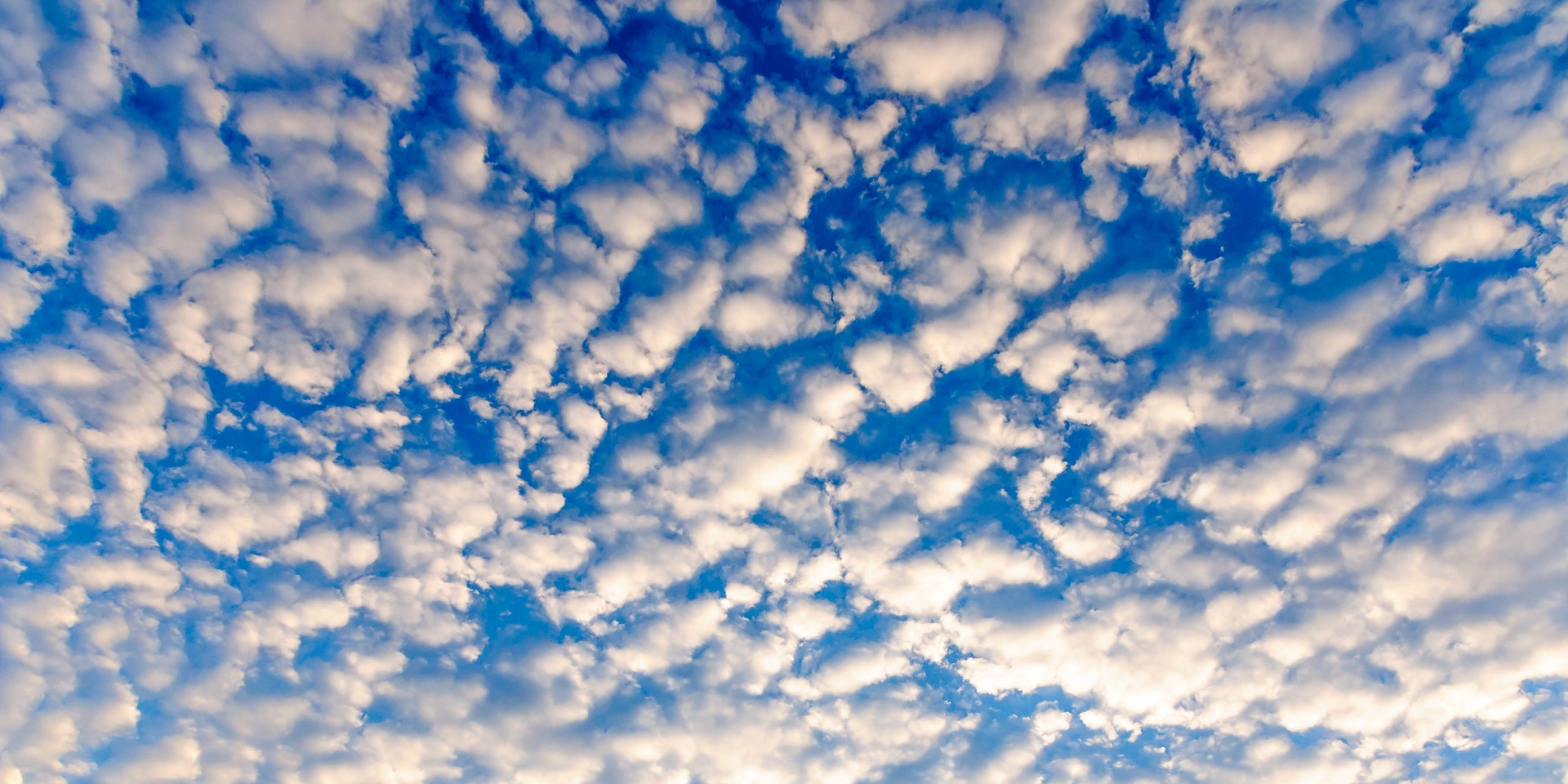 [Speaker Notes: Clouds are an example of condensation. This is when water vapor cools down into water droplets in the sky.]
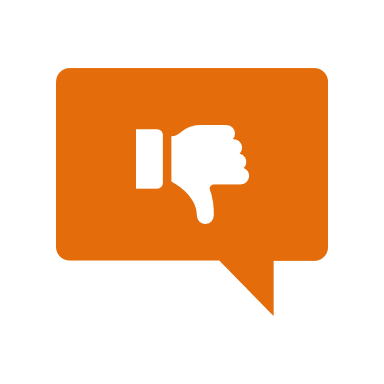 [Speaker Notes: Next, let’s talk about some non-examples of condensation.]
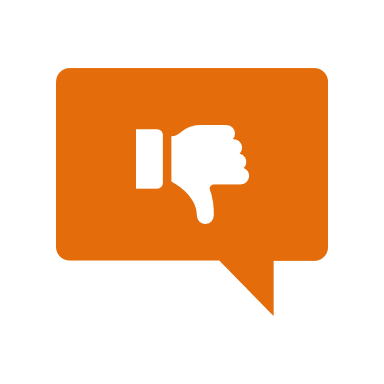 Rain is not an example of condensation. This is when water droplets fall to Earth when the atmosphere is warmer, and is an example of precipitation.
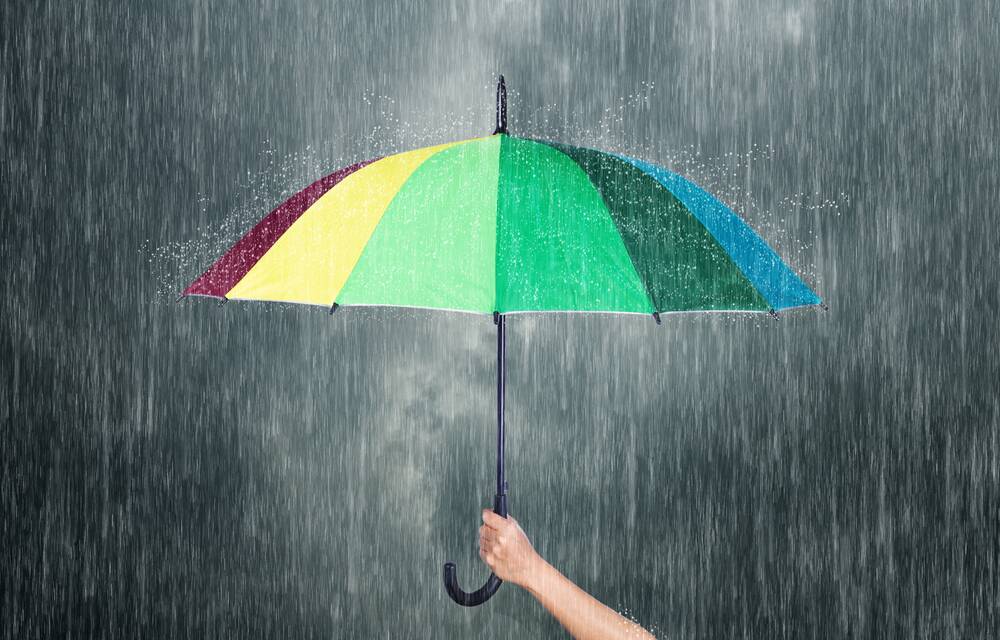 [Speaker Notes: Rain is not an example of condensation. This is when water droplets fall to Earth when the atmosphere is warmer, and is an example of precipitation.]
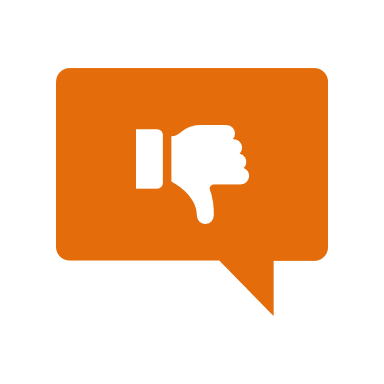 Boiling water is not an example of condensation. The water heats up and creates water vapor as it goes into the air. This is an example of evaporation.
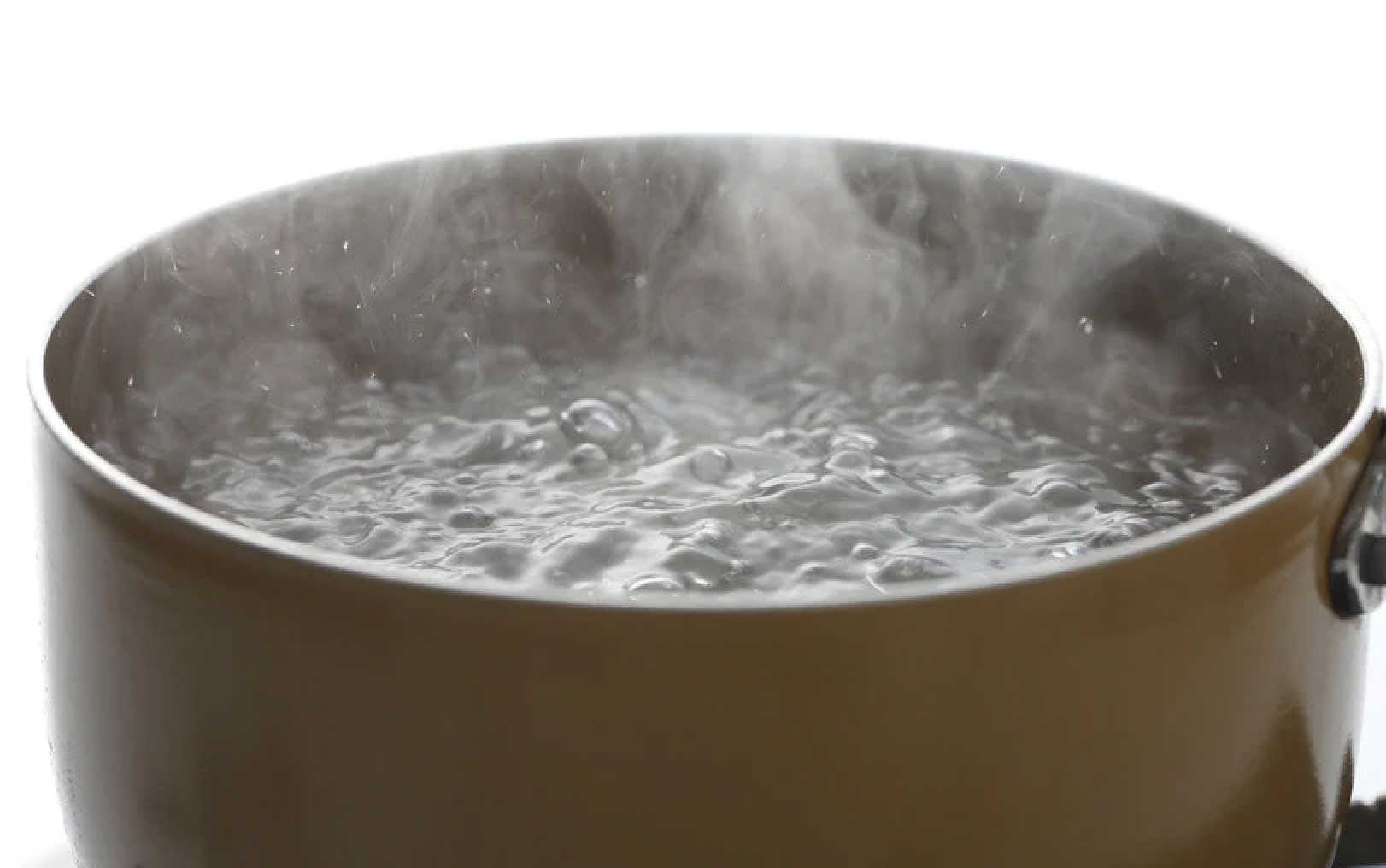 [Speaker Notes: Boiling water is not an example of condensation. The water heats up and creates water vapor as it goes into the air. This is an example of evaporation.]
[Speaker Notes: Now let’s pause for a moment to check your understanding.]
Why is boiling water not an example of condensation but the water on a pot lid is?
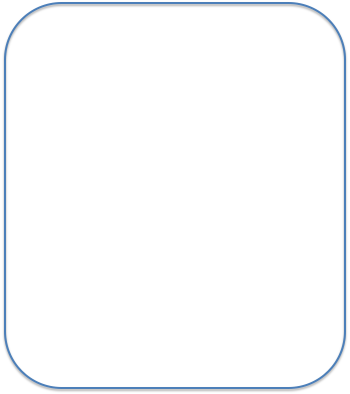 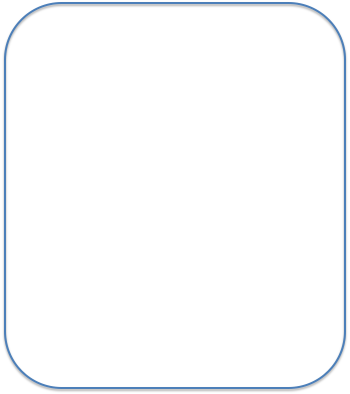 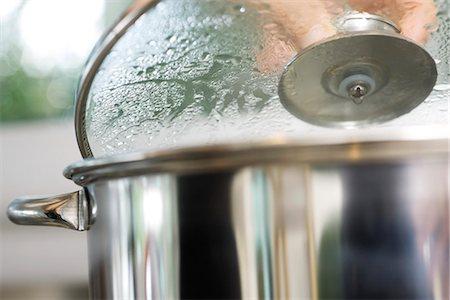 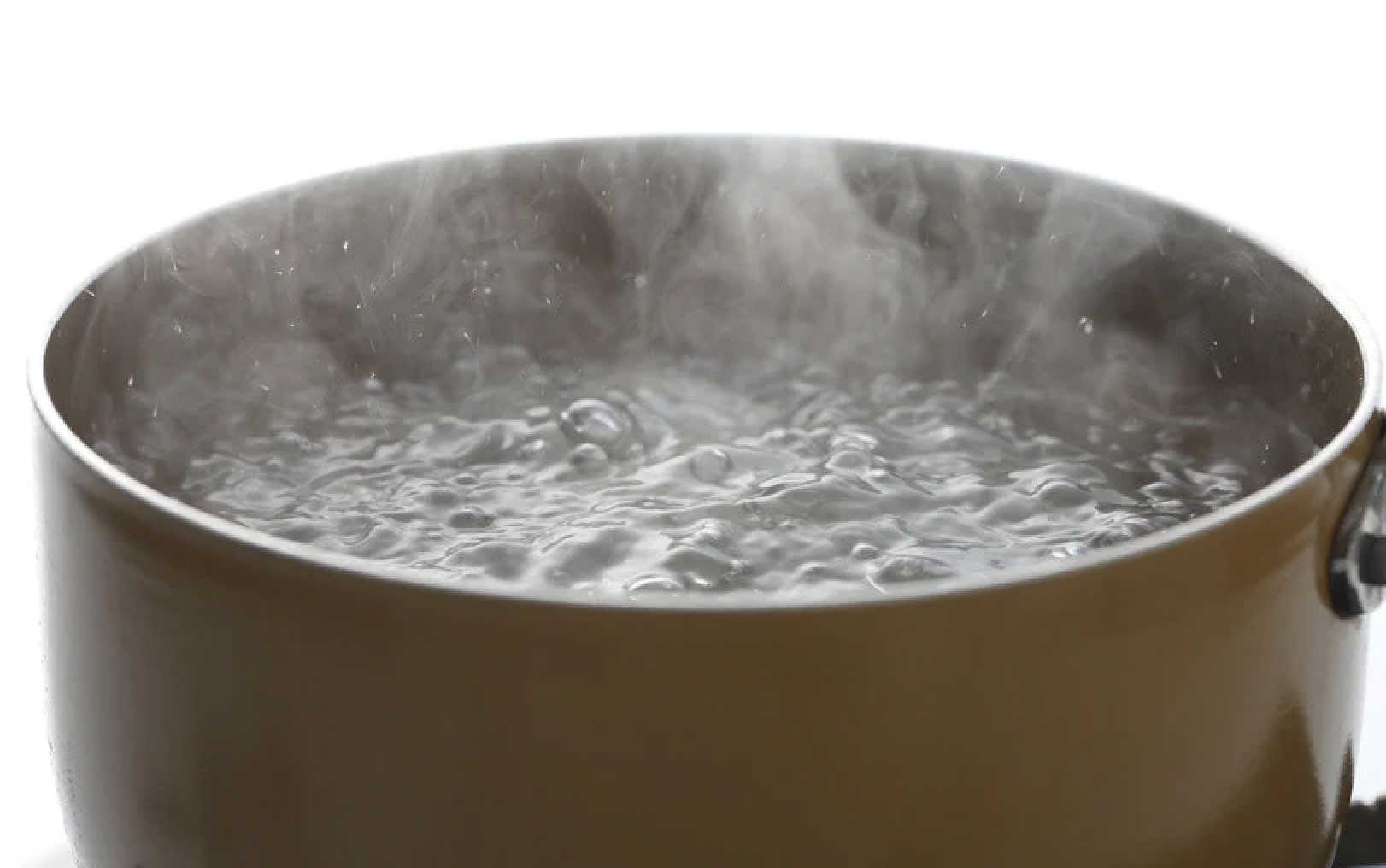 [Speaker Notes: Why is boiling water not an example of condensation but the water on a pot lid is?

[Boiling water is when water is heated up into water vapor, the water on a pot lid is when water vapor has cooled down into water droplets.]]
Remember!!!
[Speaker Notes: So remember!]
Condensation: when water vapor in the air cools down and turns back into tiny water droplets
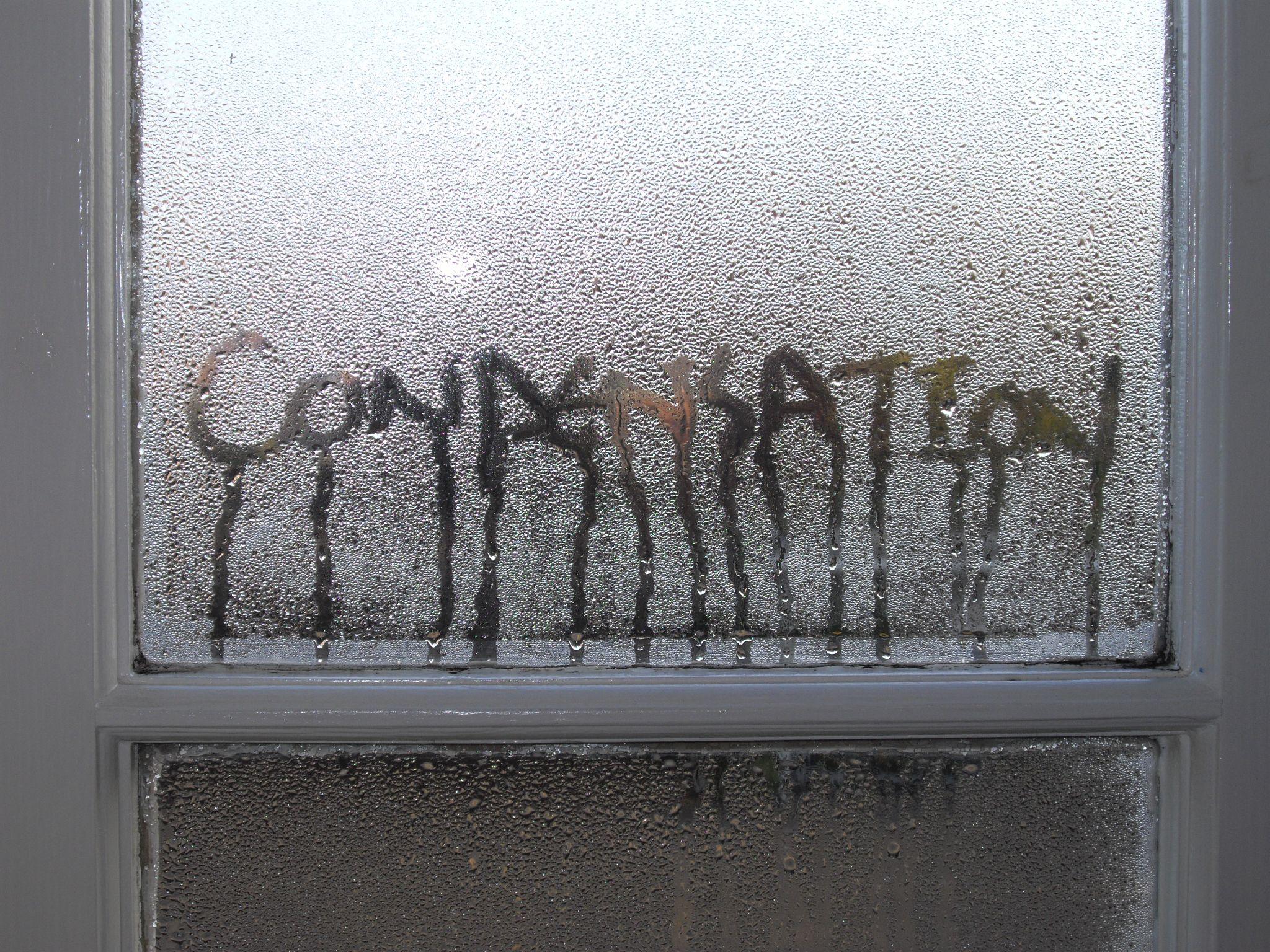 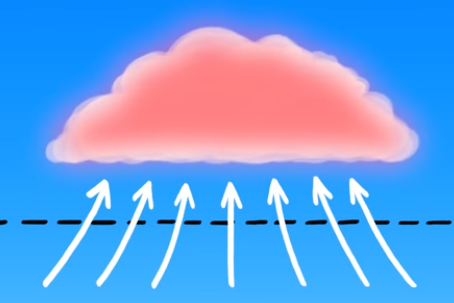 [Speaker Notes: Condensation is when water vapor in the air cools down and turns back into tiny water droplets.]
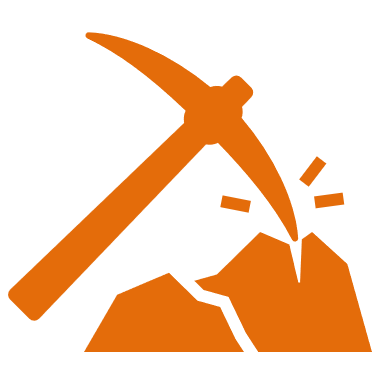 [Speaker Notes: We can also break down the term condensation into different word parts to help us remember the meaning.  Let’s take a look!]
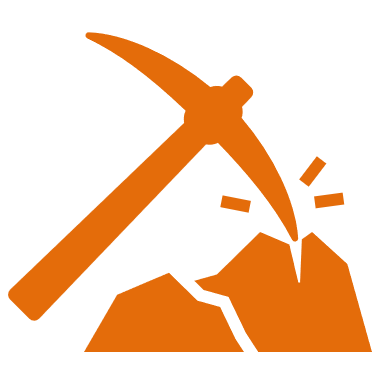 Condensation

Condens   -ation
(suffix)
(root word)
[Speaker Notes: The word “condensation” can be broken down into two parts. The root word, “condens”, and the suffix, “-ation.”]
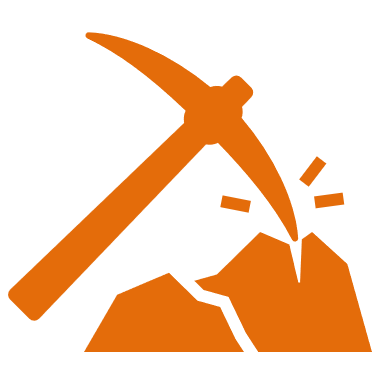 Condensation

Condens  -ation
to thicken
[Speaker Notes: The root word, condens, means ”to thicken.”]
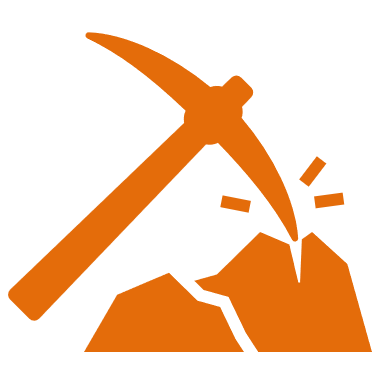 Condensation

Condes    -ation
result of an action
[Speaker Notes: The suffix, -ation, means “result of an action.”]
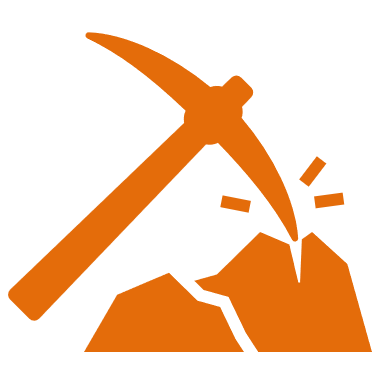 Condens    -ation

Condensation
The act of water thickening
[Speaker Notes: So, when you add the suffix “-ation” to the root word “condens” it means “the act of water thickening”]
[Speaker Notes: Let’s check-in for understanding.]
How can we use the word parts of condensation to help us remember the definition of the term?
Condensation

Condens        ation
[Speaker Notes: How can we use the word parts of condensation to help us remember the definition of the term? 

[Condens = to thicken
ation = the result of an action
Condensation means the act of water thickening.]]
Remember!!!
[Speaker Notes: So remember!]
Condensation: when water vapor in the air cools down and turns back into tiny water droplets
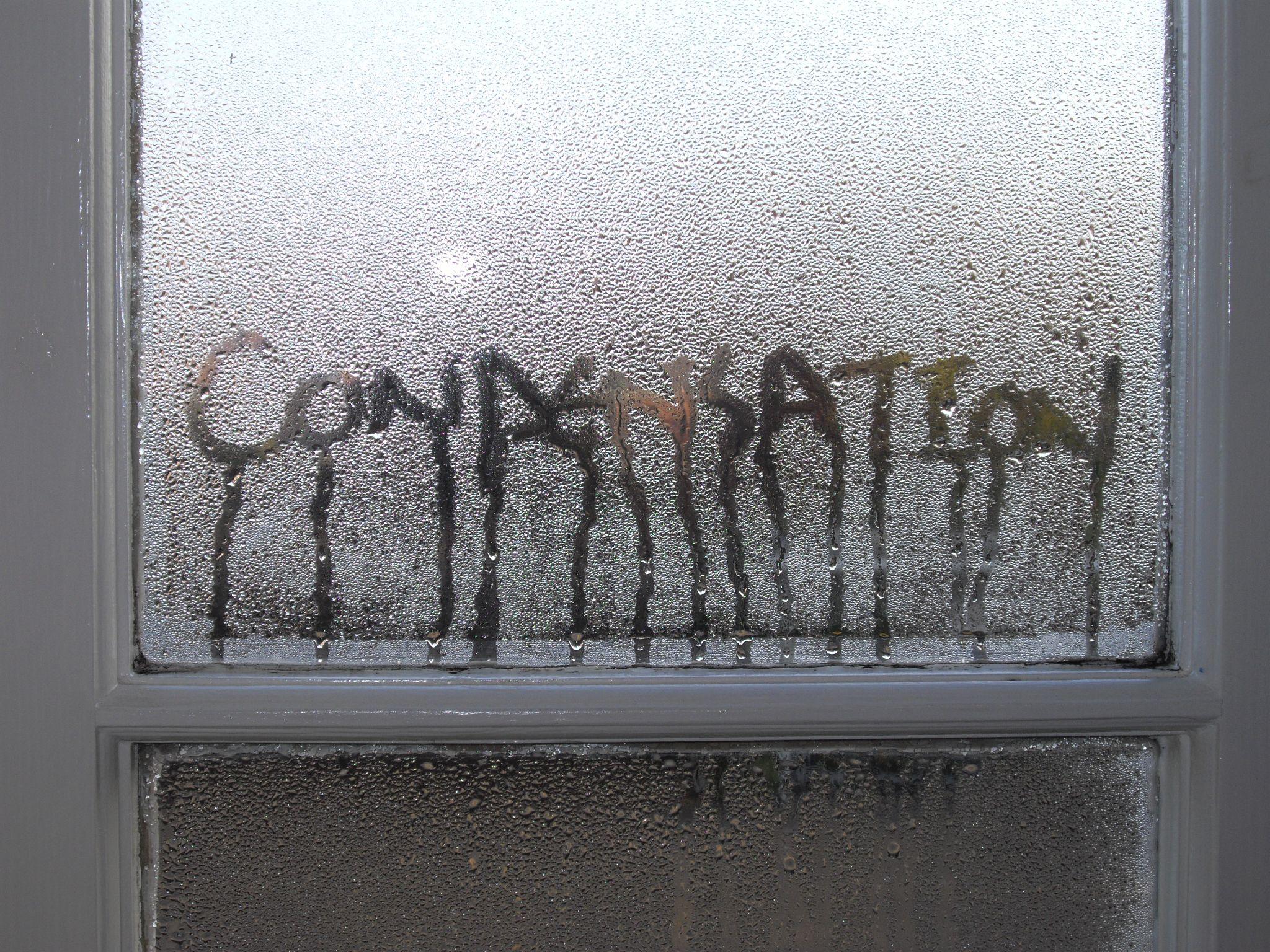 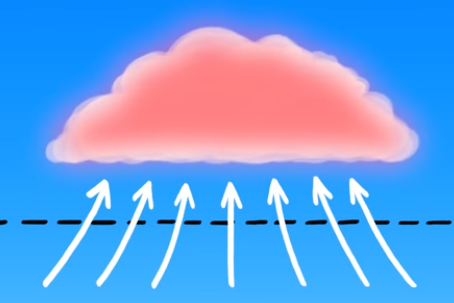 [Speaker Notes: Condensation is when water vapor in the air cools down and turns back into tiny water droplets.]
[Speaker Notes: We will now complete this concept map, called a Frayer model, to summarize and further clarify what you have learned about the term condensation.]
Picture
Definition
Condensation
Example
How does condensation impact my life?
[Speaker Notes: To complete the Frayer model, we will choose from four choices the correct picture, definition, example, and response to the question, “How does condensation impact my life?” Select the best response for each question using the information you just learned. As we select responses, we will see how this model looks filled in for the term condensation.]
Directions: Choose the correct picture of condensation from the choices below.
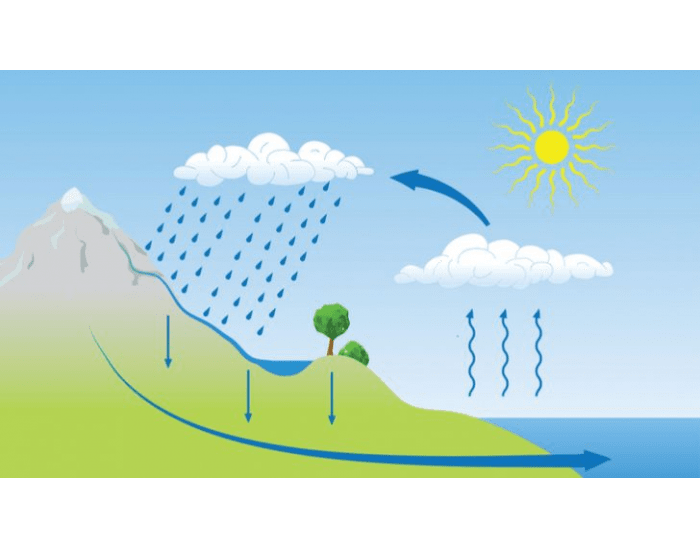 B
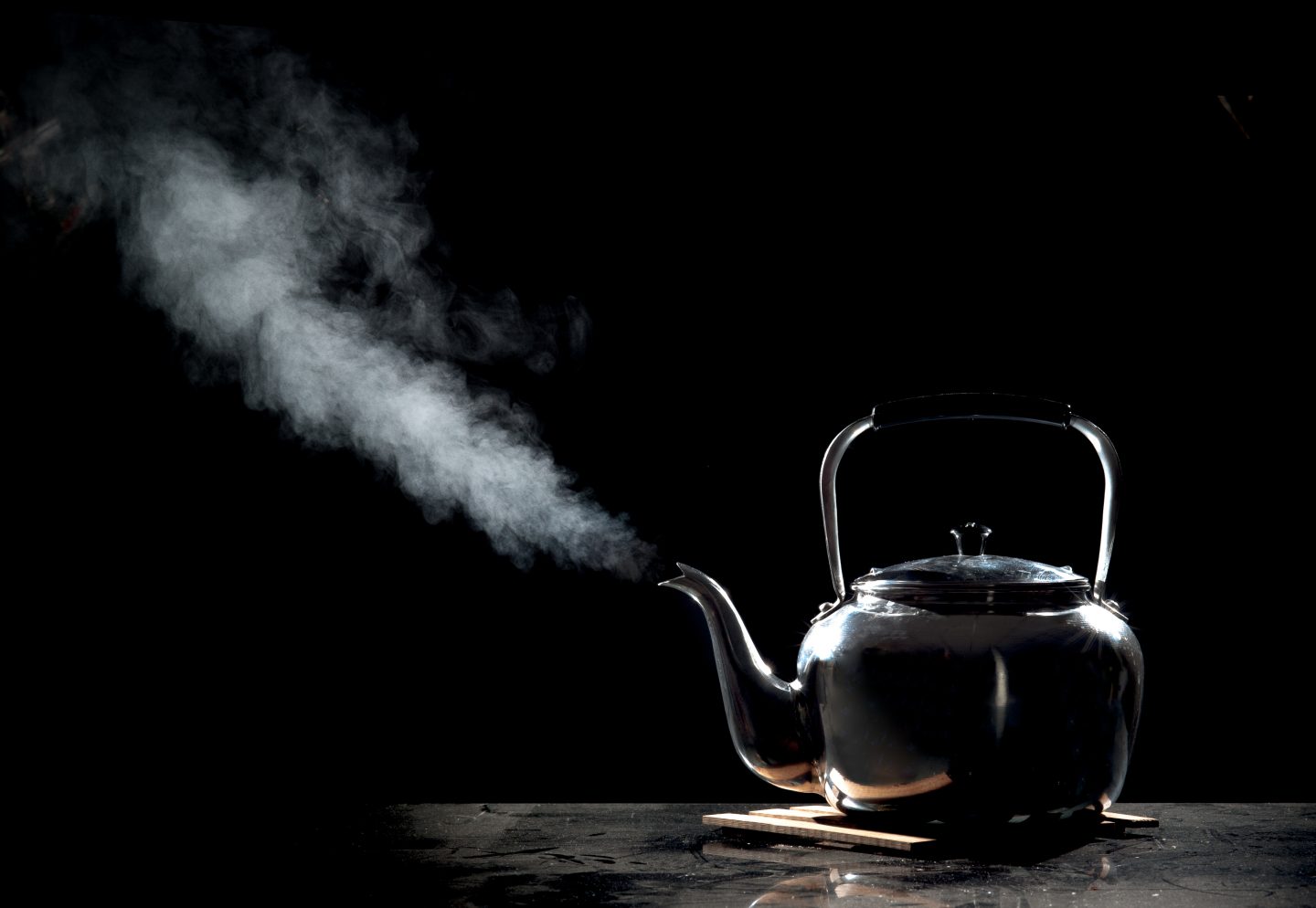 A
D
C
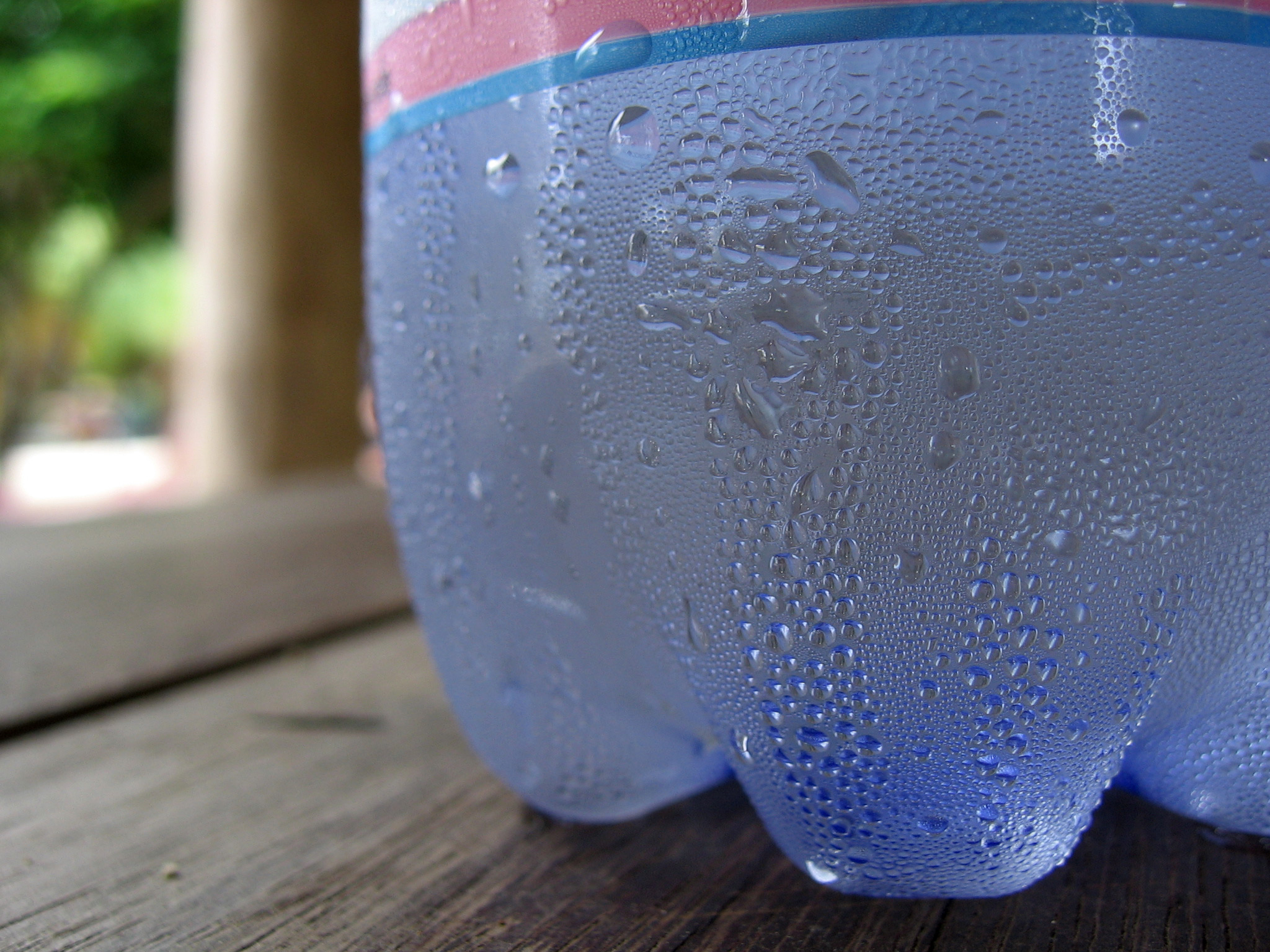 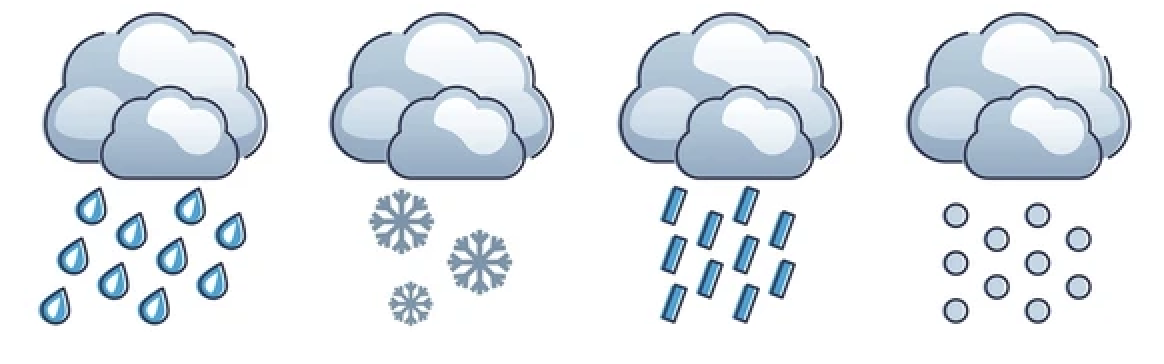 [Speaker Notes: Choose the one correct picture of condensation from these four choices.]
Directions: Choose the correct picture of condensation from the choices below.
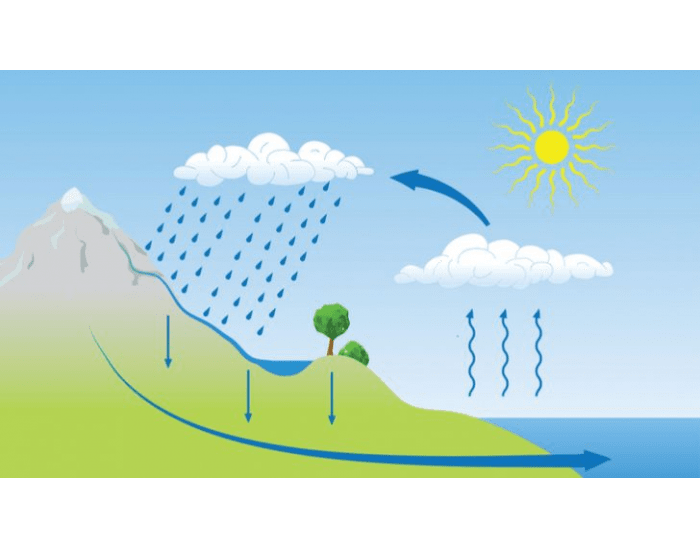 B
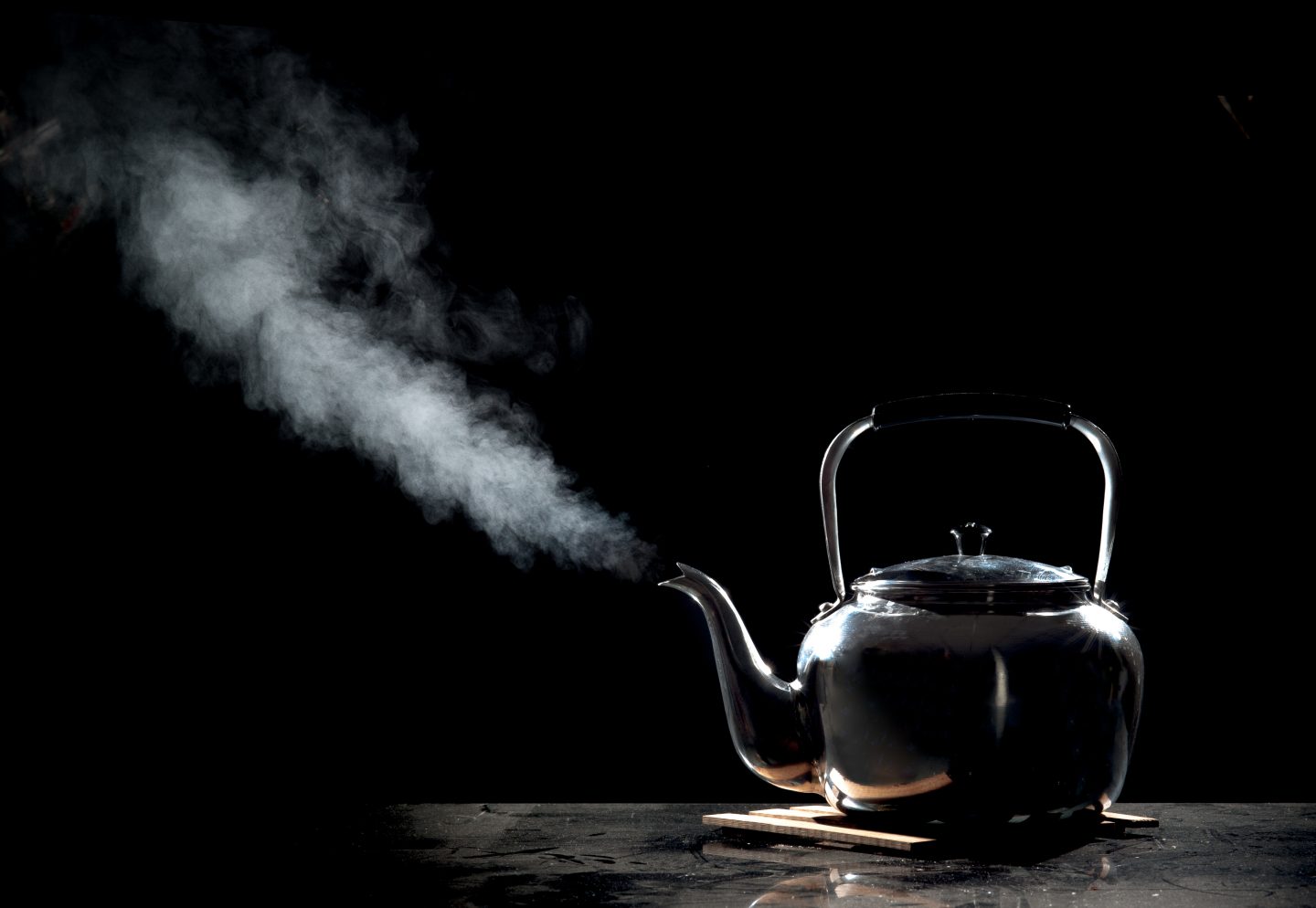 A
D
C
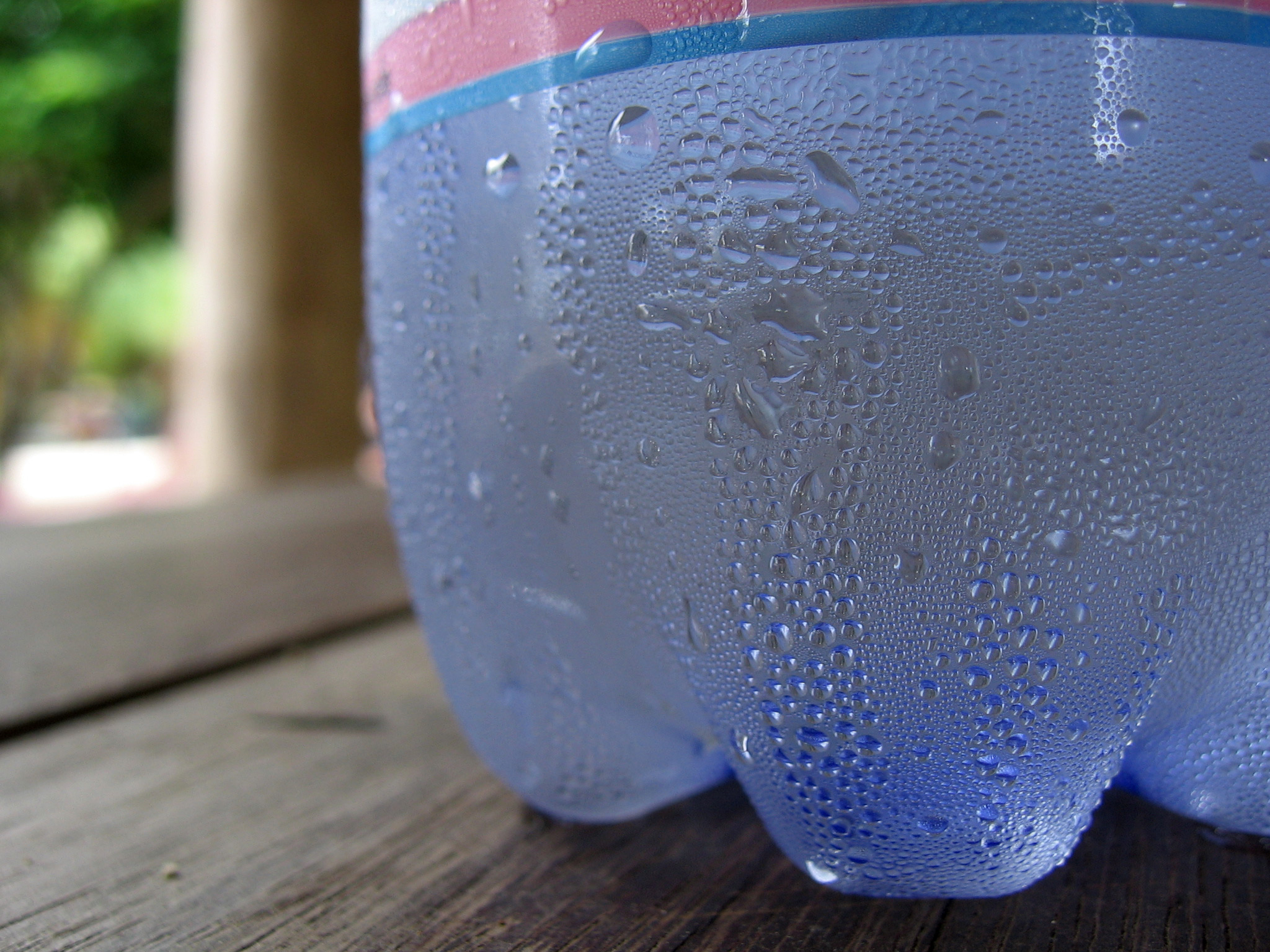 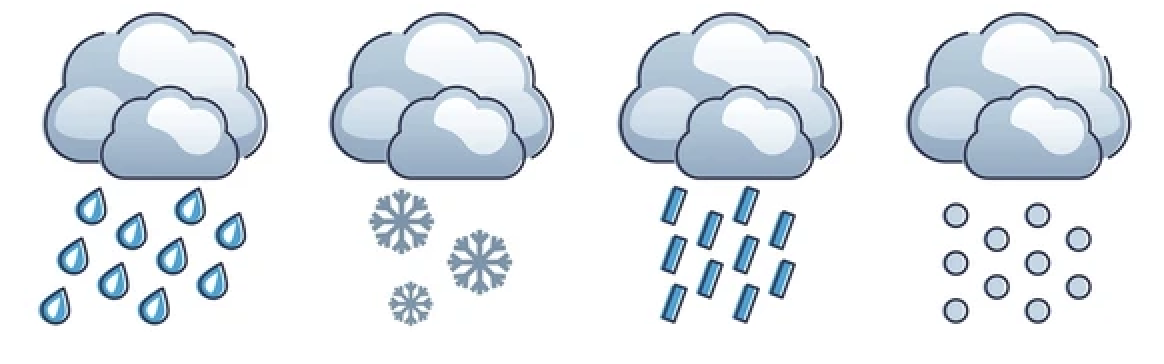 [Speaker Notes: This is the correct picture of condensation.]
Picture
Definition
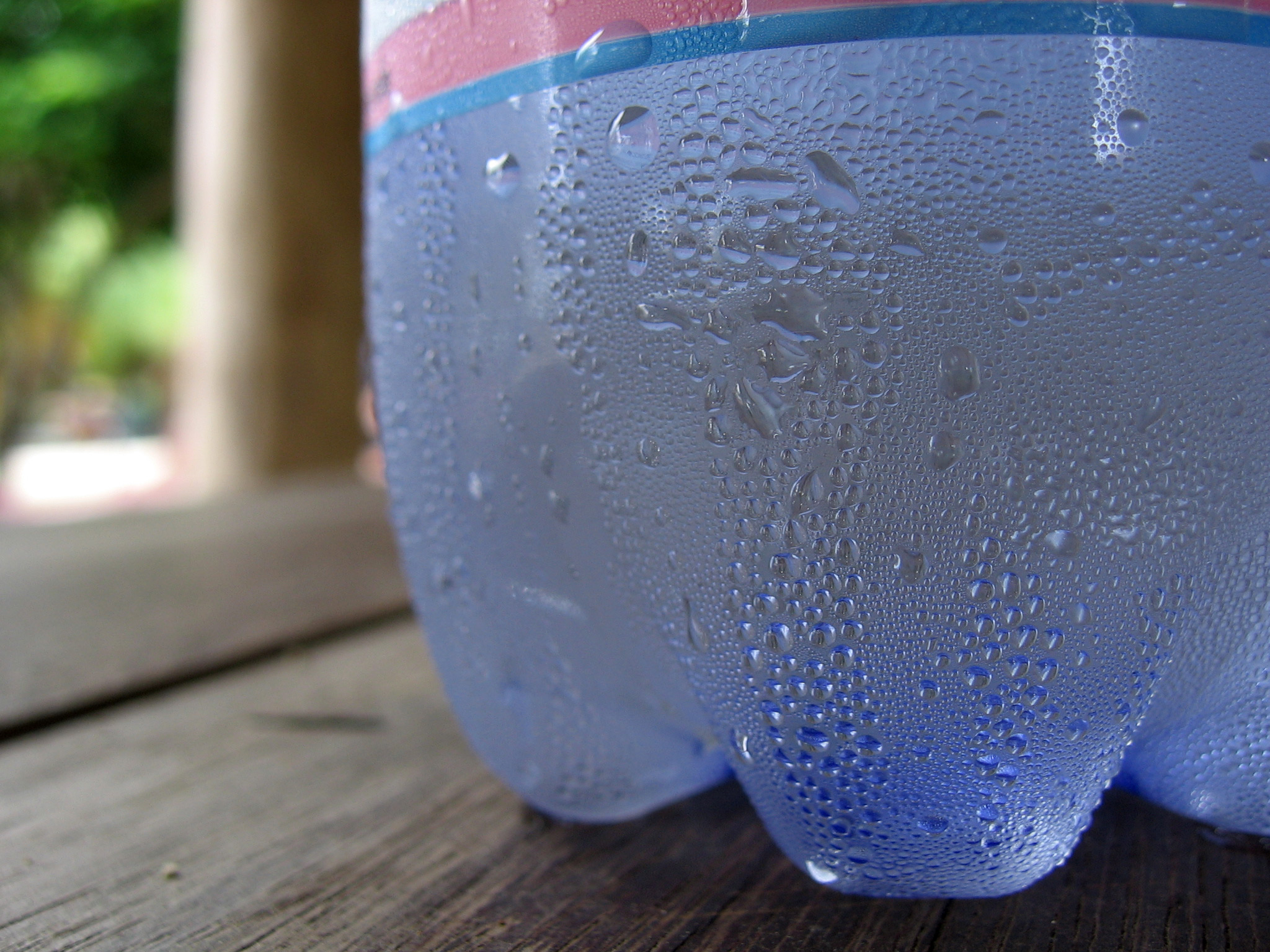 Condensation
Example
How does condensation impact my life?
[Speaker Notes: Here is the Frayer model filled in with a picture of condensation.]
Directions: Choose the correct definition of condensation from the choices below.
A
The breaking of a rock from frozen water
B
How water moves through the Earth’s atmosphere
C
The edge of a continent underwater
D
When water vapor in the air cools down and turns back into tiny water droplets
[Speaker Notes: Choose the one correct definition of condensation from these four choices.]
Directions: Choose the correct definition of condensation from the choices below.
A
The breaking of a rock from frozen water
B
How water moves through the Earth’s atmosphere
C
The edge of a continent underwater
D
When water vapor in the air cools down and turns back into tiny water droplets
[Speaker Notes: “When water vapor in the air cools down and turns back into tiny water droplets” is correct! This is the definition of condensation.]
Picture
Definition
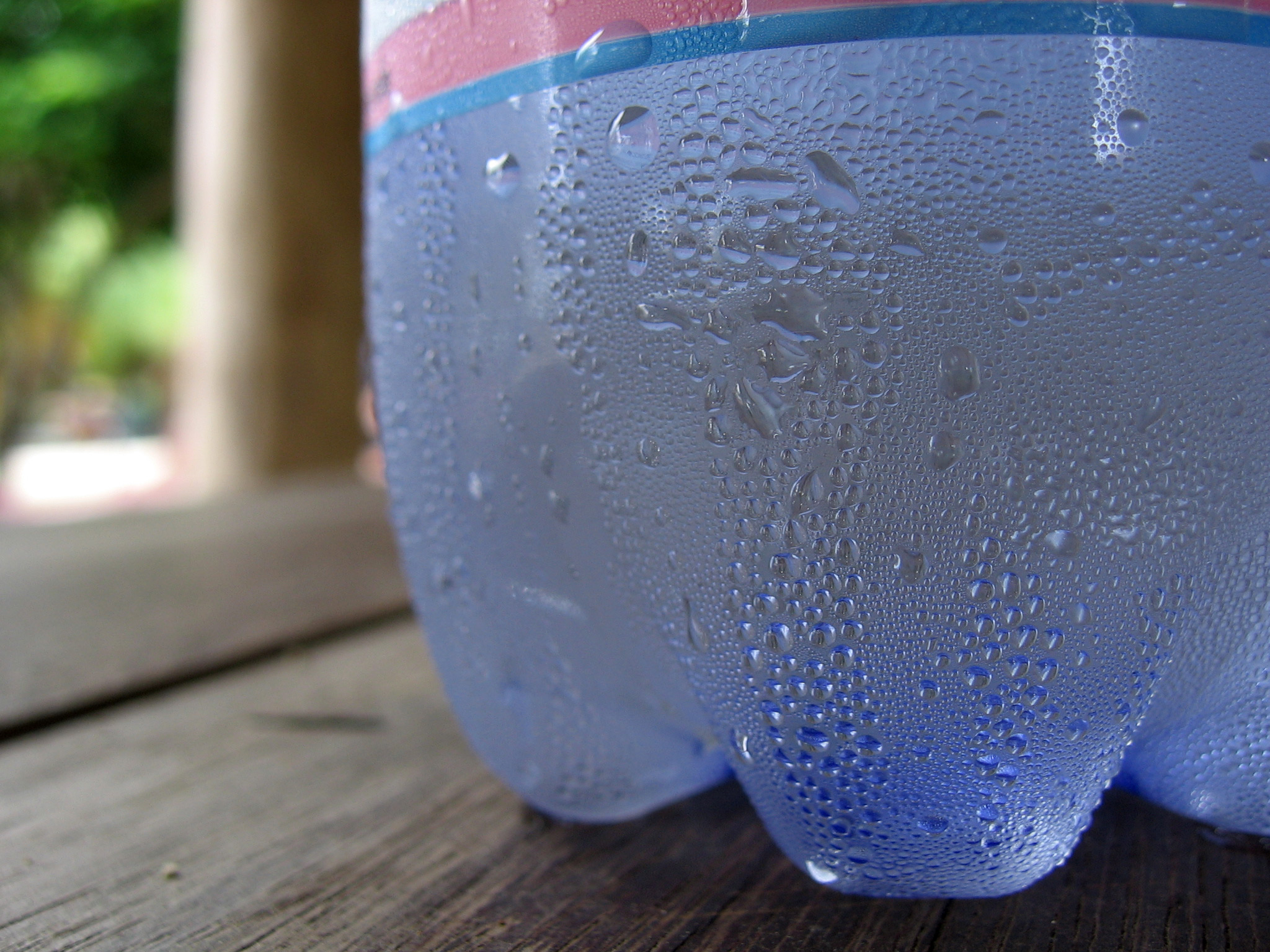 When water vapor in the air cools down and turns back into tiny water droplets
Condensation
Example
How does condensation impact my life?
[Speaker Notes: Here is the Frayer Model with a picture and the definition filled in for condensation: When water vapor in the air cools down and turns back into tiny water droplets.]
Directions: Choose the correct example of condensation from the choices below.
A
Clouds
B
Wind
C
Snow
D
Sunshine
[Speaker Notes: Choose the one correct example of condensation from these four choices.]
Directions: Choose the correct example of condensation from the choices below.
A
Clouds
B
Wind
C
Snow
D
Sunshine
[Speaker Notes: “Clouds” is correct! This is an example of condensation.]
Picture
Definition
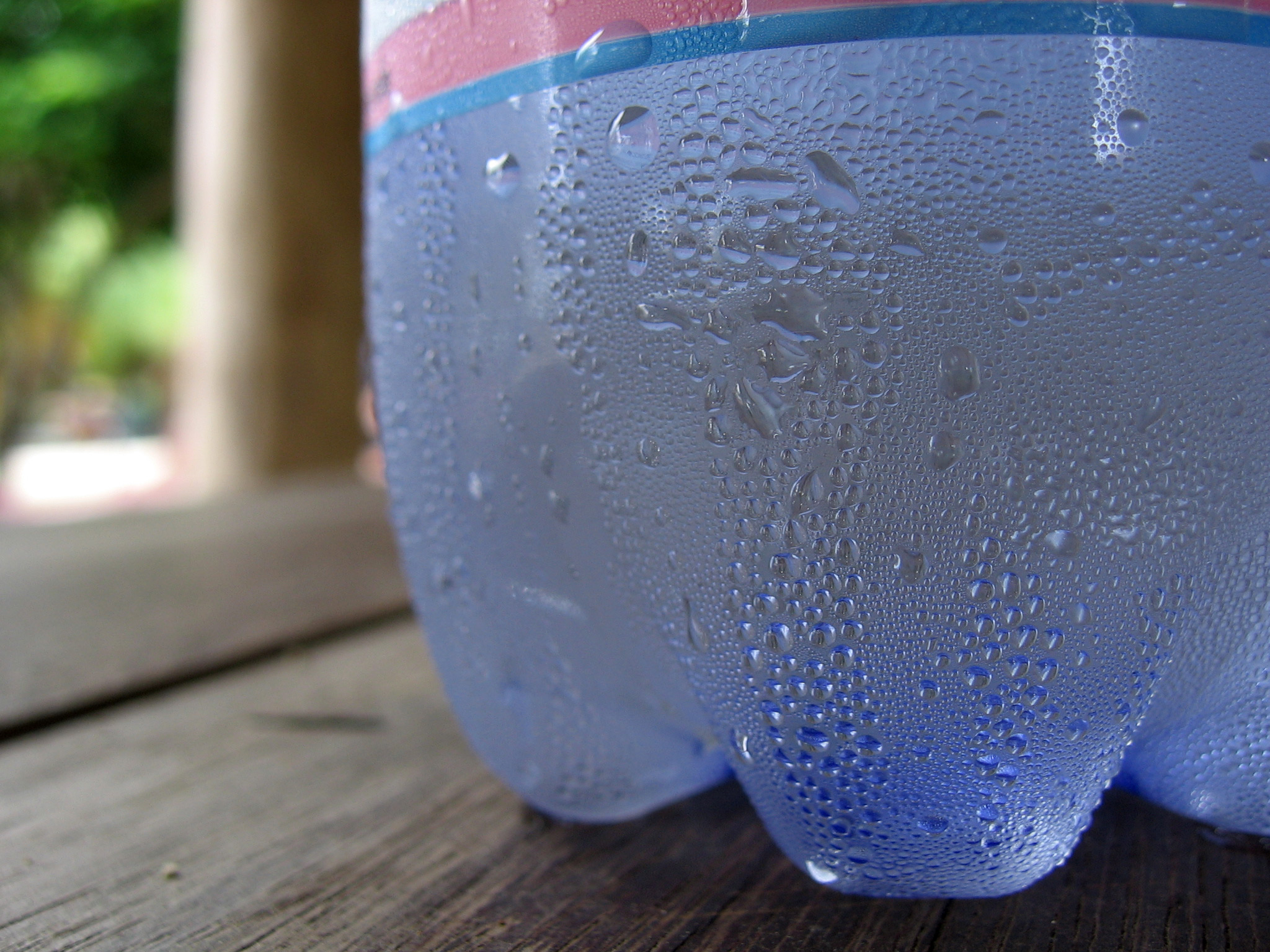 When water vapor in the air cools down and turns back into tiny water droplets
Condensation
Clouds
Example
How does condensation impact my life?
[Speaker Notes: Here is the Frayer Model with a picture, definition, and an example of condensation: Clouds.]
Directions: Choose the correct response for “how does condensation impact my life?” from the choices below.
A
Condensation explains how the movement of water shapes valleys and other geographic features on our planet.
B
Condensation helps make clouds that give us water for drinking, growing plants, and filling up rivers and lakes.
C
Condensation shows how water is released into outer space to help make sure Earth always has water on it.
D
Condensation creates an environment in which water can freeze into ice which helps cool the planet.
[Speaker Notes: Choose the one correct response for “how does condensation impact my life?” from these four choices.]
Directions: Choose the correct response for “how does condensation impact my life?” from the choices below.
A
Condensation explains how the movement of water shapes valleys and other geographic features on our planet.
B
Condensation helps make clouds that give us water for drinking, growing plants, and filling up rivers and lakes.
C
Condensation shows how water is released into outer space to help make sure Earth always has water on it.
D
Condensation creates an environment in which water can freeze into ice which helps cool the planet.
[Speaker Notes: You chose “Condensation helps make rain clouds that give us water for drinking, growing plants, and filling up rivers and lakes.” That is correct! This is an example of how condensation impacts your life.]
Picture
Definition
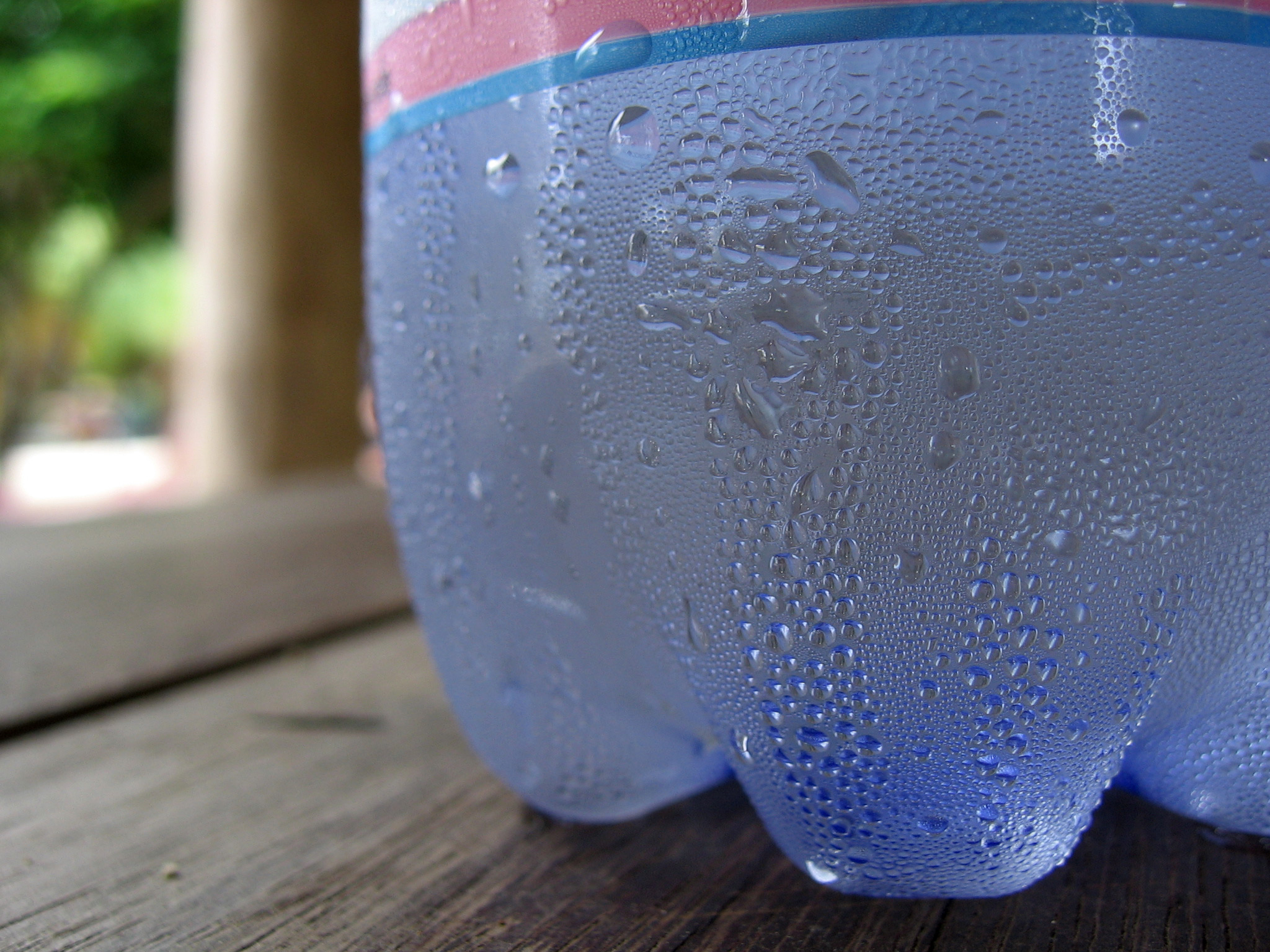 When water vapor in the air cools down and turns back into tiny water droplets
Condensation
Condensation helps make rain clouds that give us water for drinking, growing plants, and filling up rivers and lakes.
Clouds
Example
How does condensation impact my life?
[Speaker Notes: Here is the Frayer Model with a picture, definition, example, and a correct response to “how does condensation impact my life?”: Condensation helps make rain clouds that give us water for drinking, growing plants, and filling up rivers and lakes.]
Remember!!!
[Speaker Notes: So remember!]
Condensation: when water vapor in the air cools down and turns back into tiny water droplets
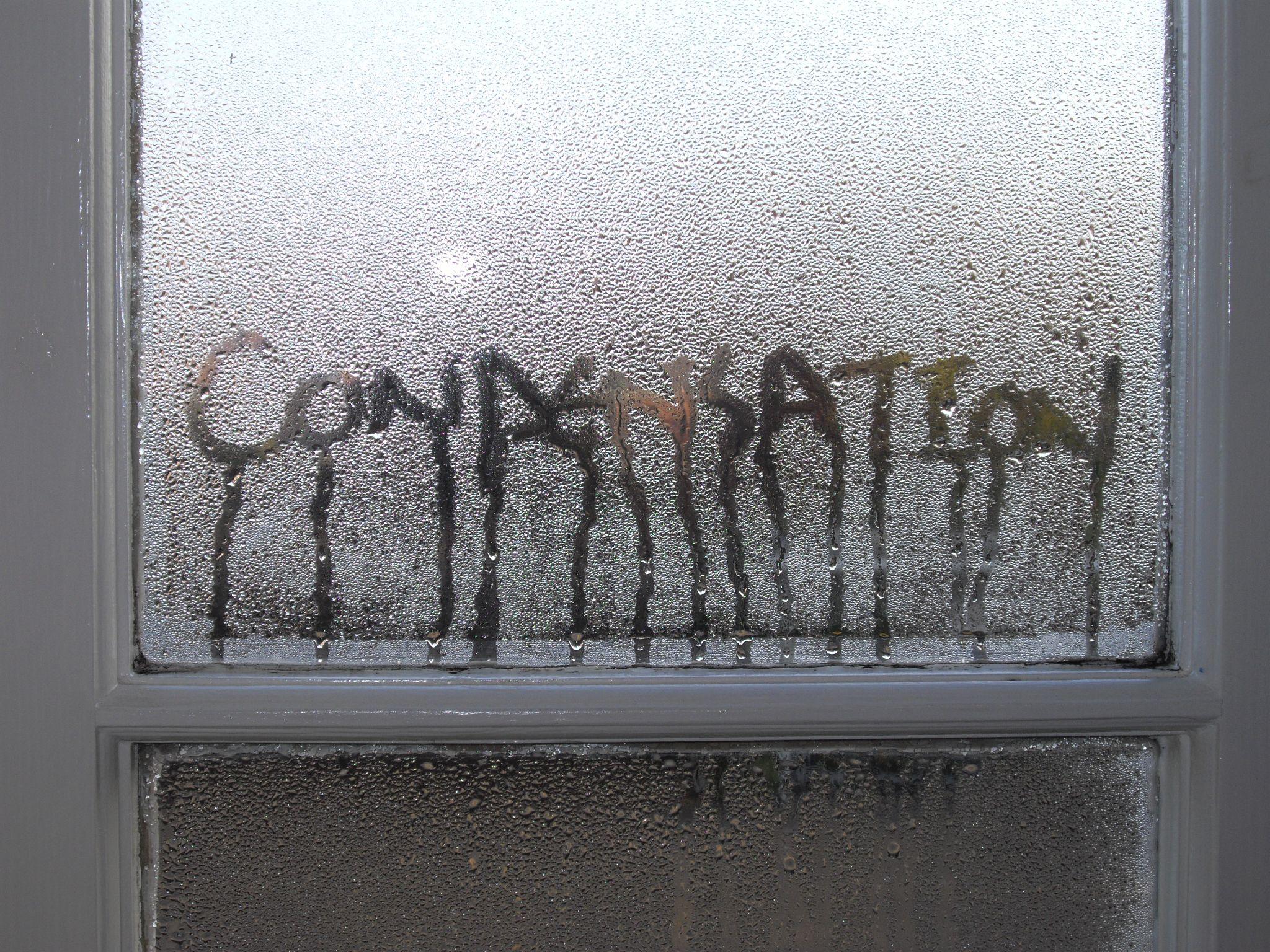 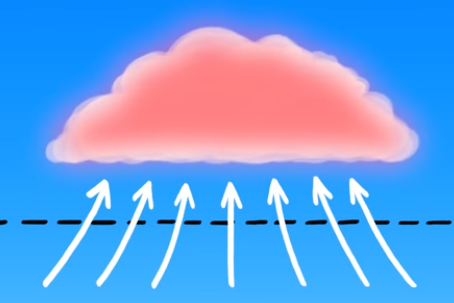 [Speaker Notes: Condensation is when water vapor in the air cools down and turns back into tiny water droplets.]
Simulation Activity
Natural Water Cycle Game
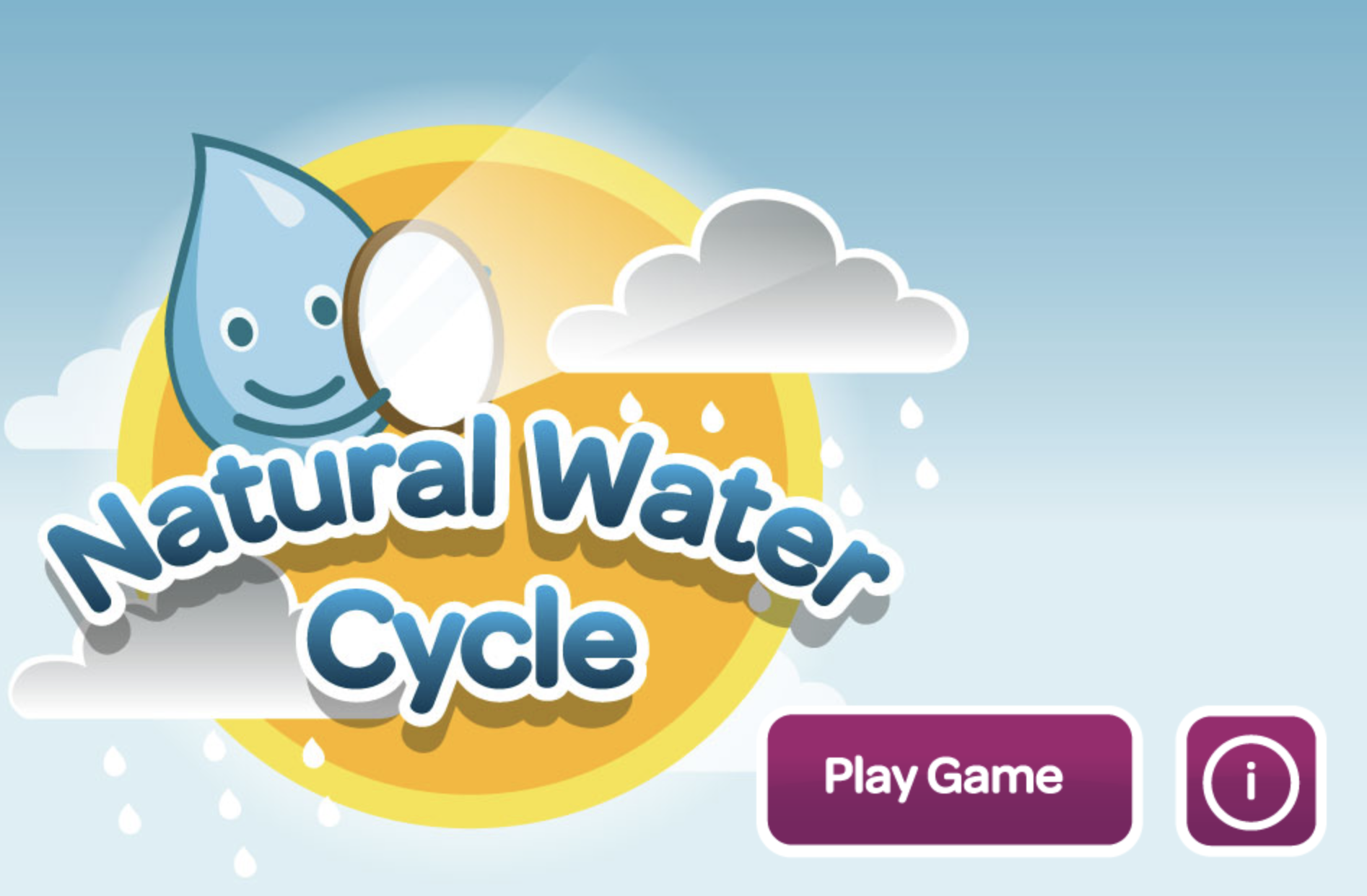 In this online game, students go through the different parts of the Water Cycle including evaporation, condensation, and precipitation using the water droplet character, Whoosh to show how water moves through the different parts of the cycle.
[Speaker Notes: In this online game, students go through the different parts of the Water Cycle including evaporation, condensation, and precipitation using the water droplet character, Whoosh to show how water moves through the different parts of the cycle.]
Big Question: How does water move throughout Earth’s atmosphere?
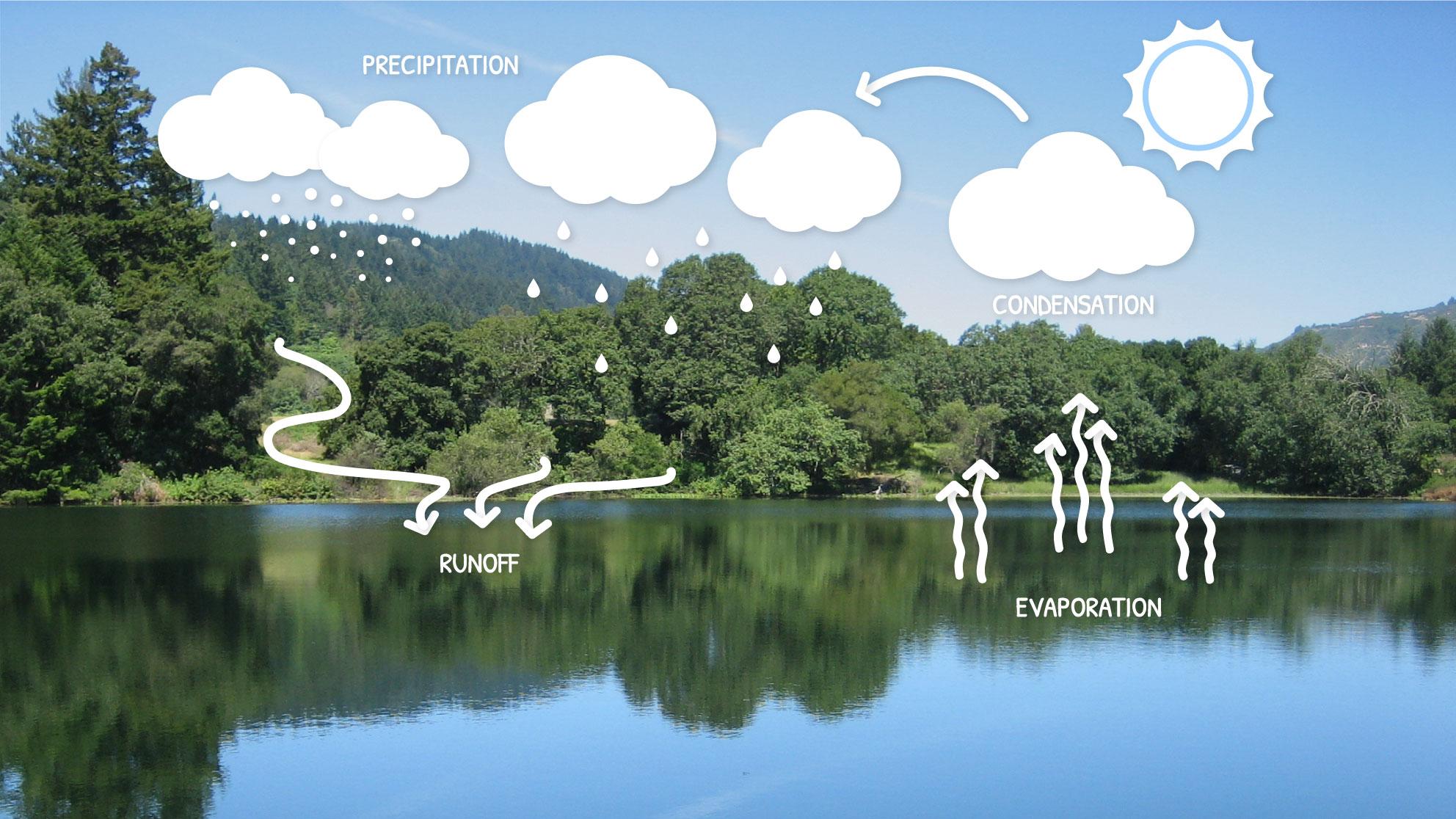 [Speaker Notes: Now that we’ve learned our new term “water cycle”, let’s reflect on our big question. Our “big question” is: How does water move throughout Earth’s atmosphere?
Was there anything that we predicted earlier that was correct or incorrect? Do you have any new hypotheses to share? 

I love all these thoughtful scientific hypotheses!  Be sure to keep this question and your predictions in mind as we move through these next few lessons, and we’ll continue to revisit it.]
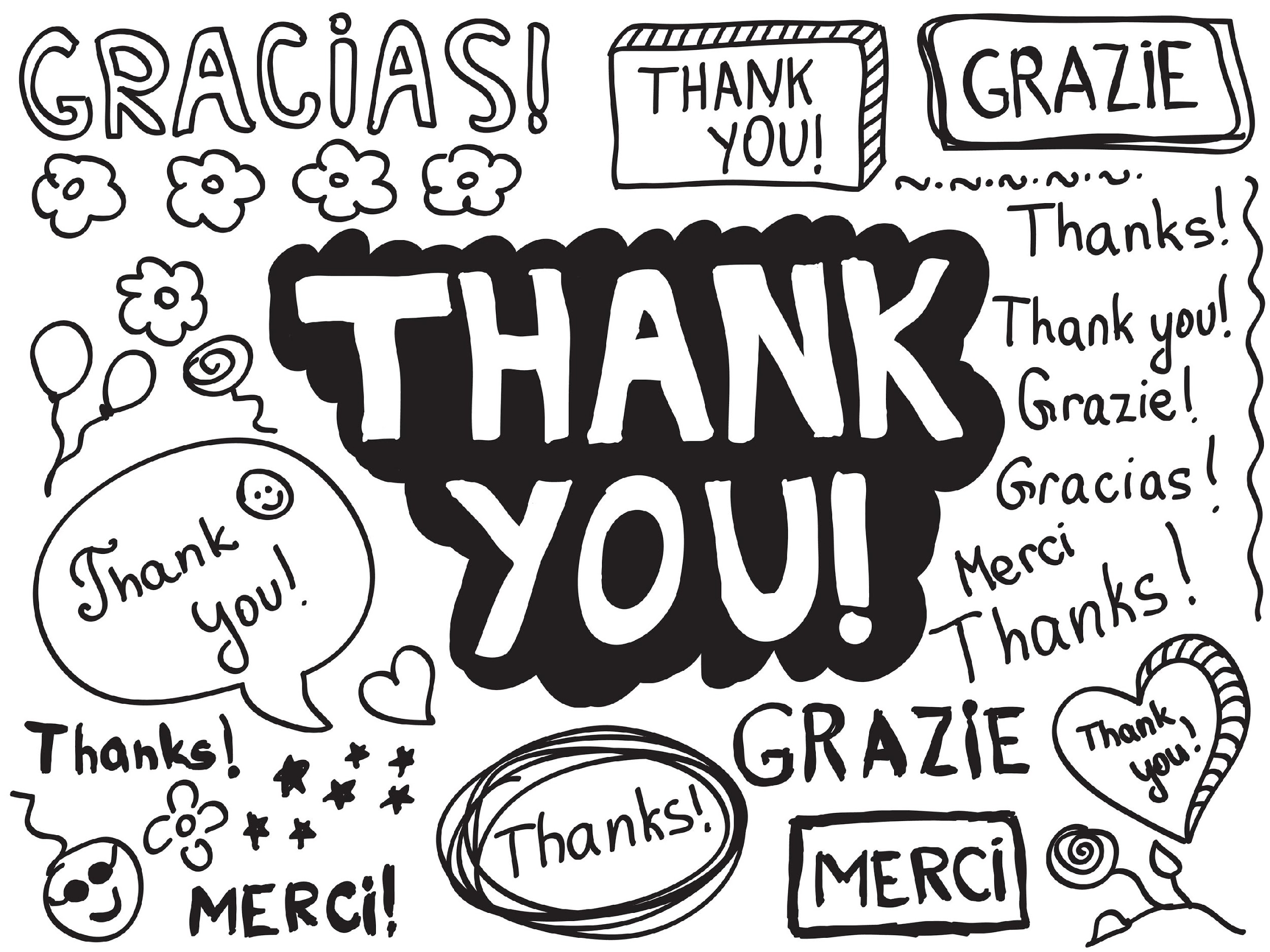 [Speaker Notes: Thanks for watching, and please continue watching CAPs available from this website.]
This Video Was Created With Resources From:
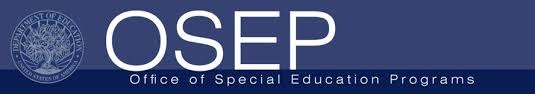 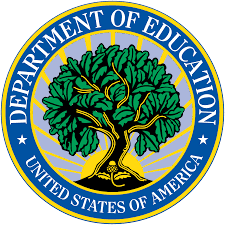 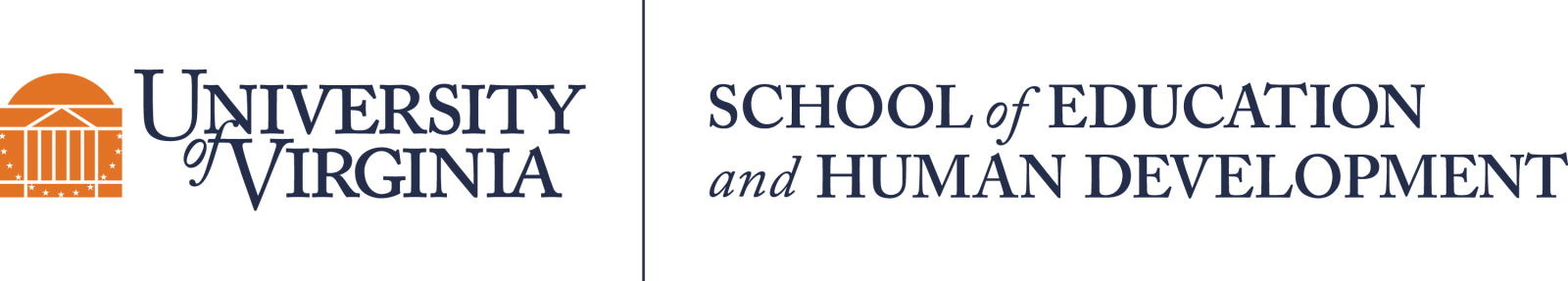 Questions or Comments

 Michael Kennedy, Ph.D.          MKennedy@Virginia.edu 
Rachel L Kunemund, Ph.D.	             rk8vm@virginia.edu